Thursday, December 3rd 2024
My school things
Unit
8
Lesson 2 (1+2+3)
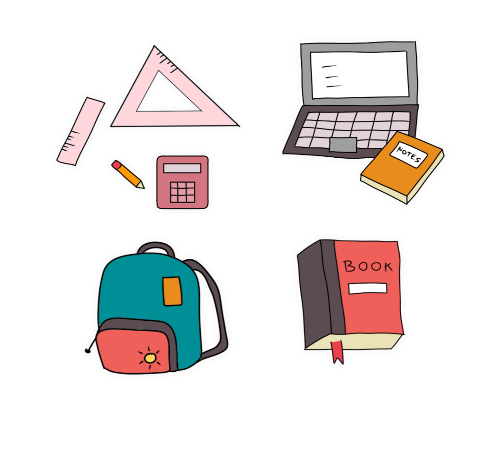 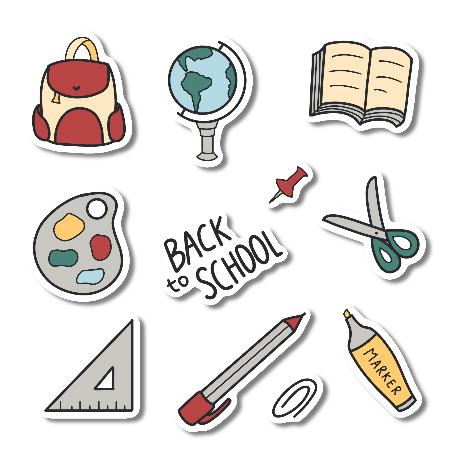 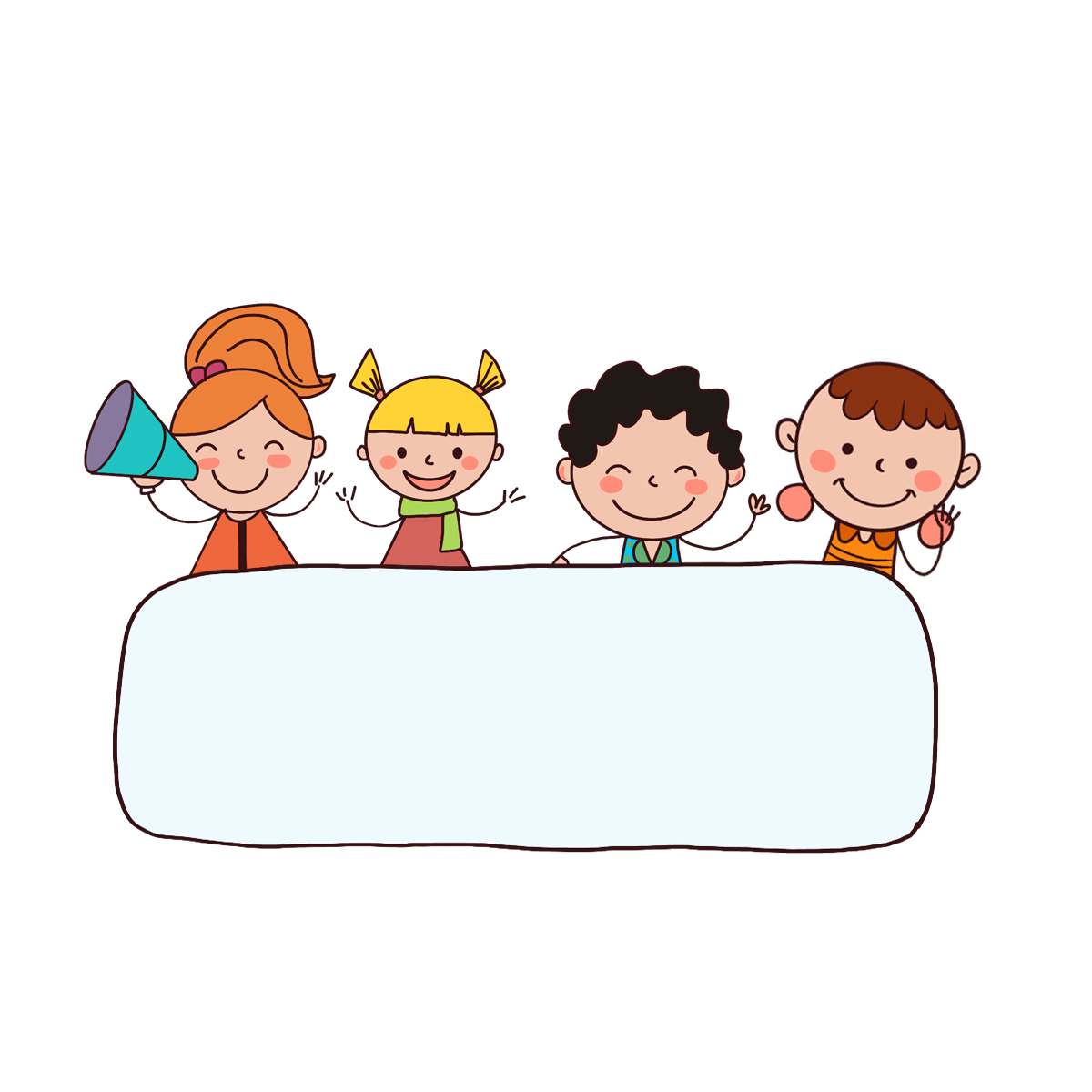 Warm-up
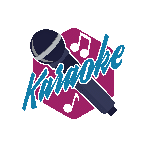 Let’s sing.
School things
A book, a book, a book.
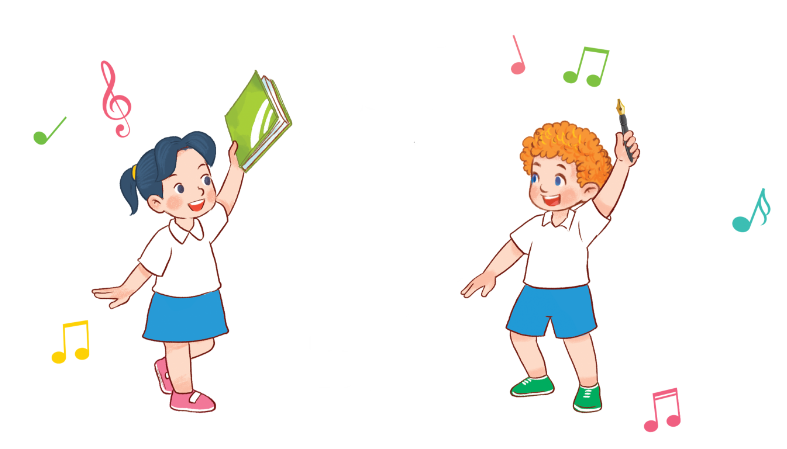 This is a book.
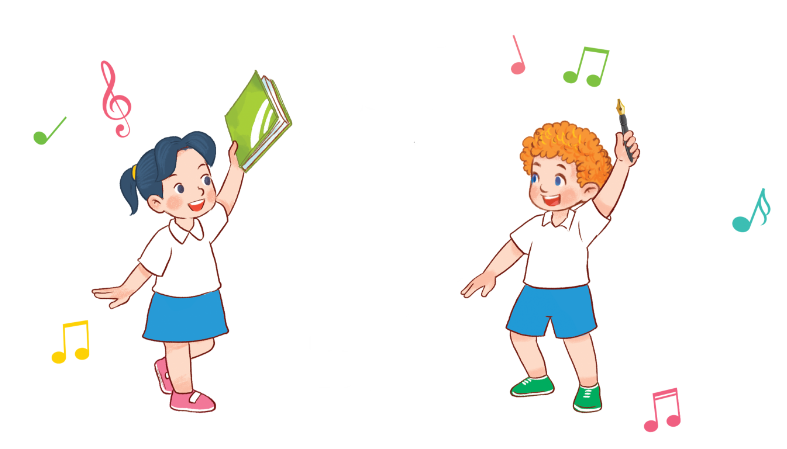 I have a book.
I have a book.
A pen, a pen, a pen.
This is a pen.
I have a pen.
I have a pen.
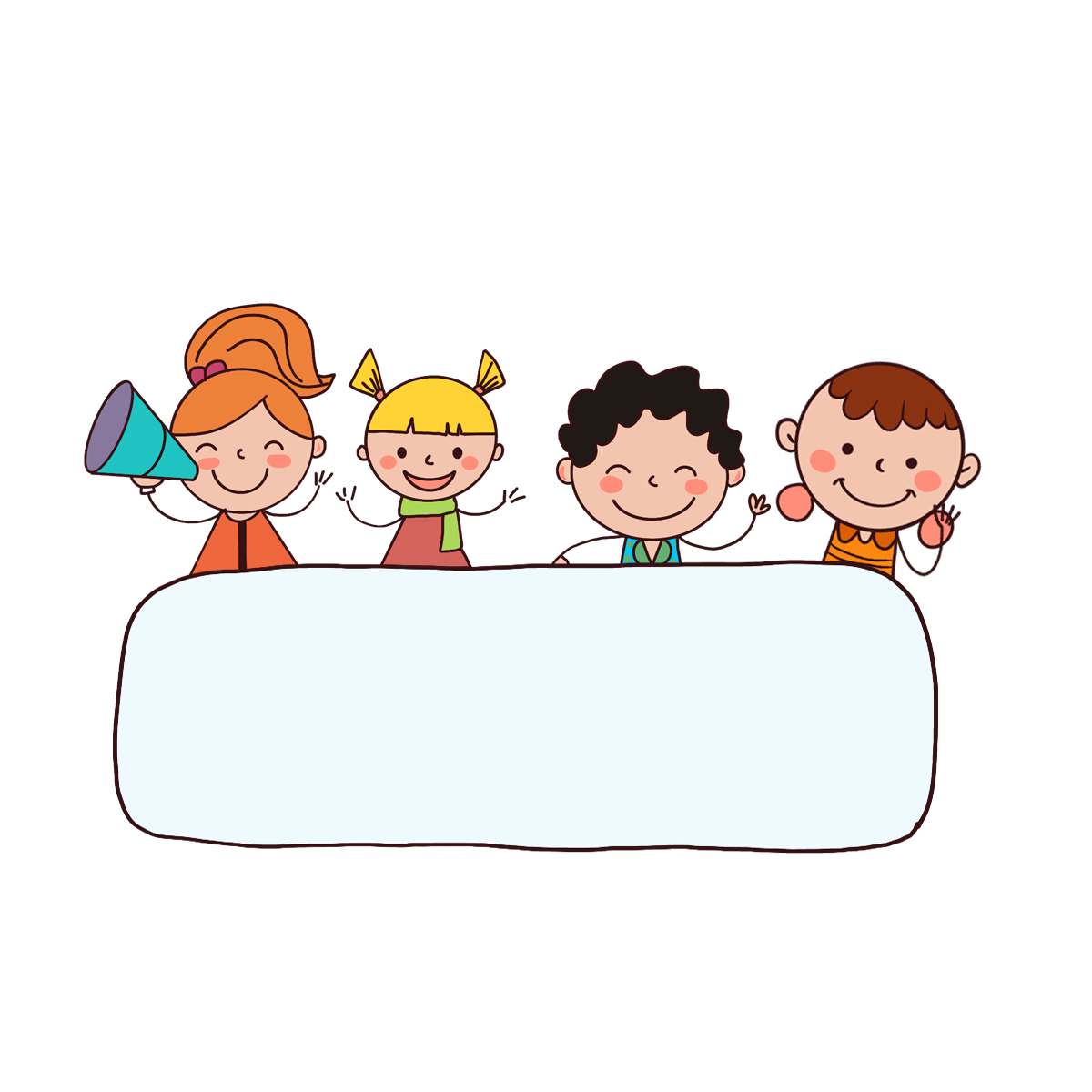 Well done!
Contents
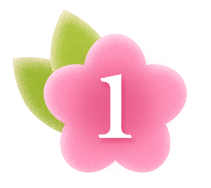 Look, listen and repeat.
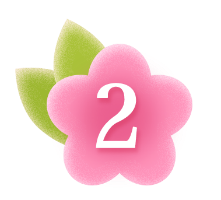 Listen, point and say.
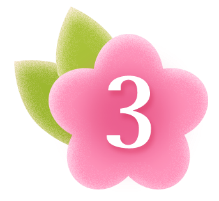 Let’s talk.
1. Look, listen and repeat.
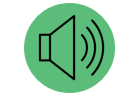 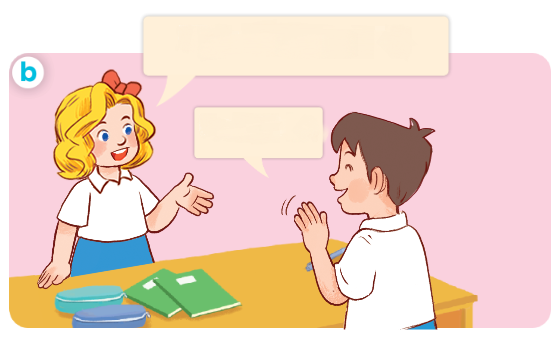 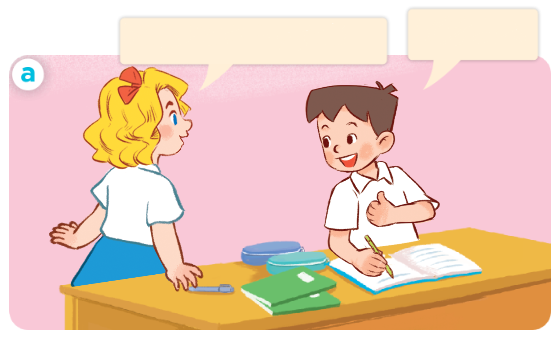 Yes, I do.
Do you have a pen?
Do you have a ruler?
No, I don’t.
What are they doing?
Where are they?
Who are they?
Vocabulary
Vocabulary
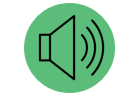 pencil
bút chì
/ˈpen.səl/
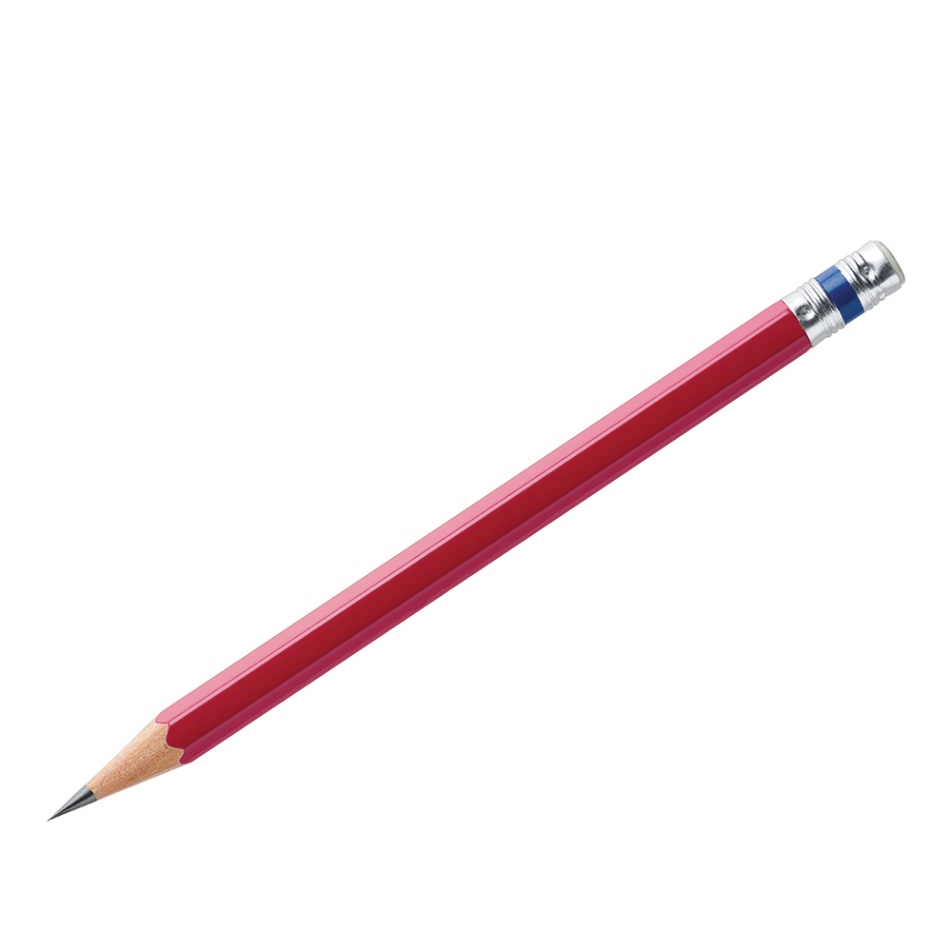 Vocabulary
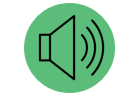 pencil case
hộp bút
/ˈpen.səl ˌkeɪs/
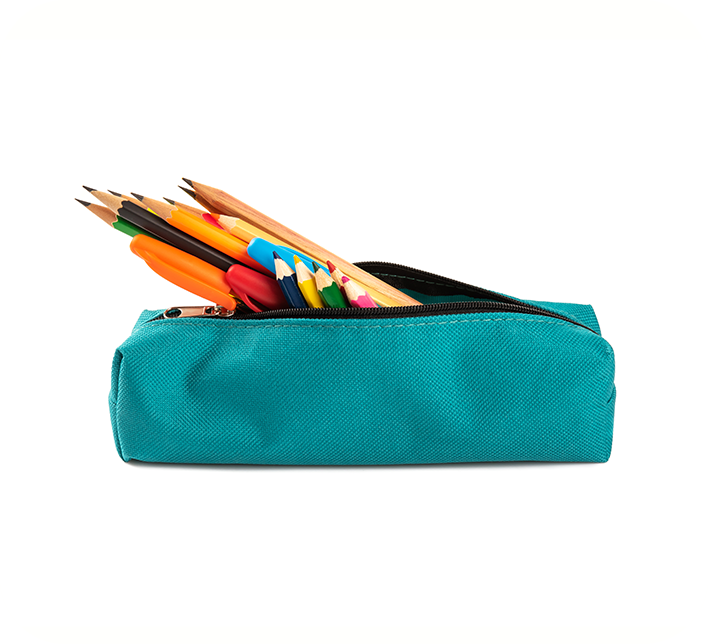 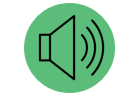 Vocabulary
notebook
vở viết
/ˈnəʊt.bʊk/
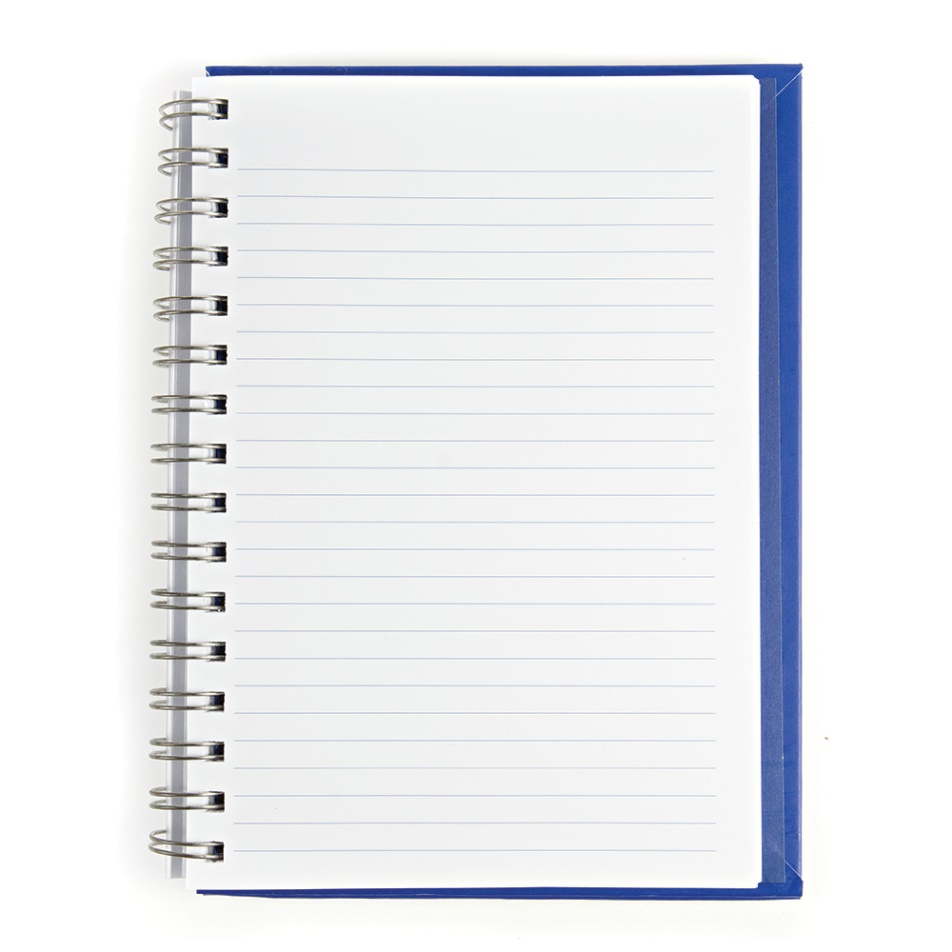 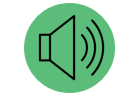 Vocabulary
eraser
/ɪˈreɪ.zər/
cục tẩy
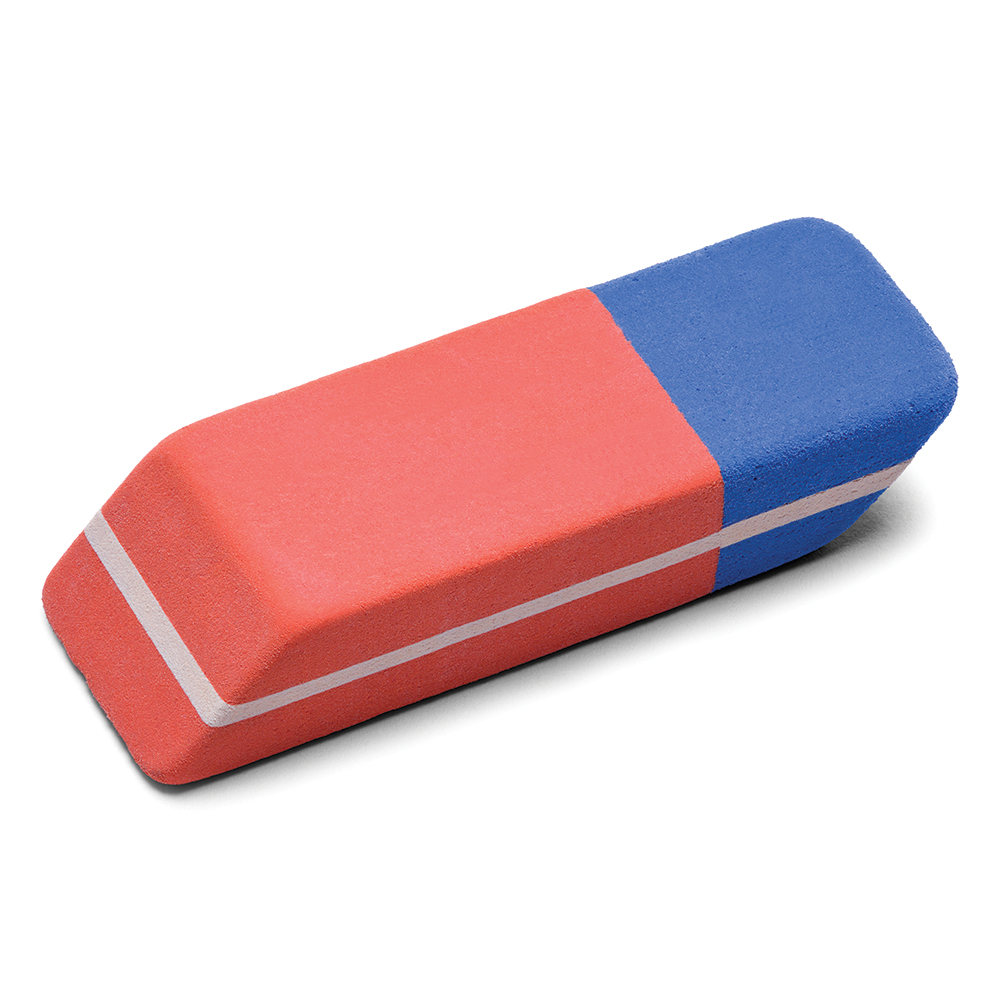 Review
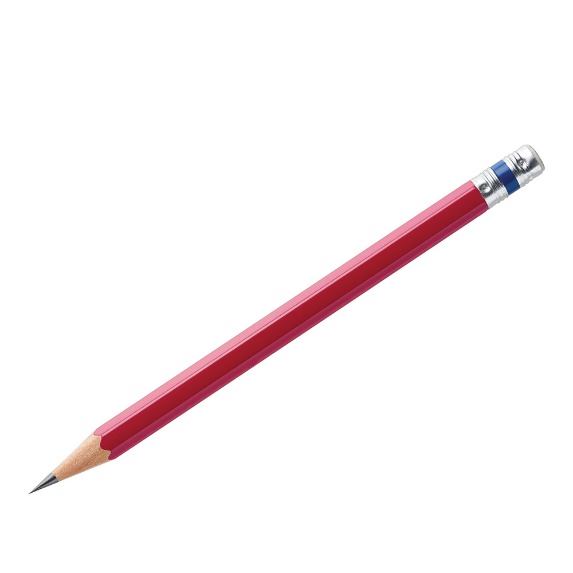 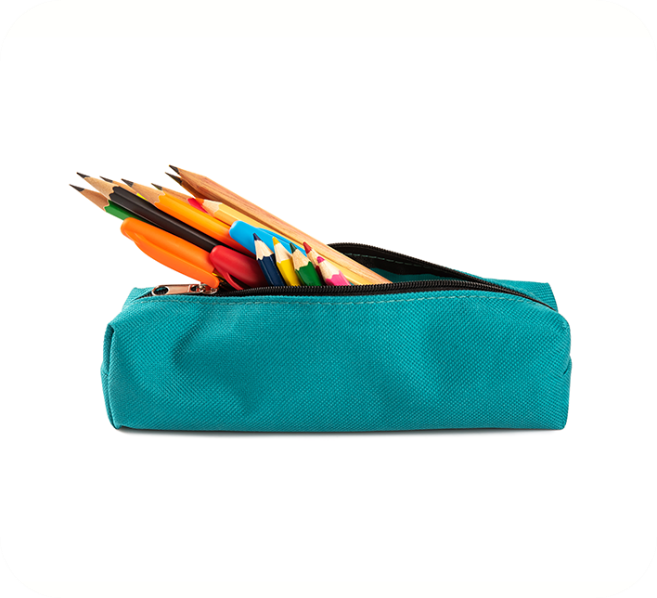 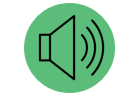 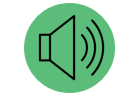 pencil case
pencil
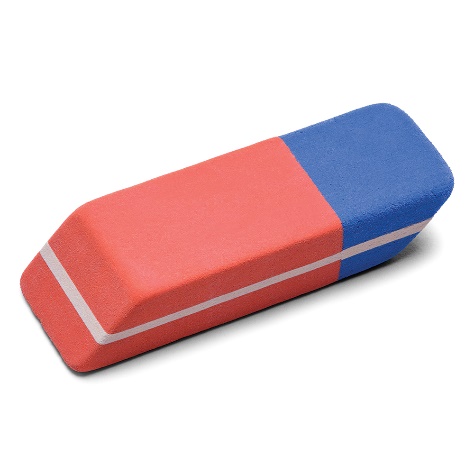 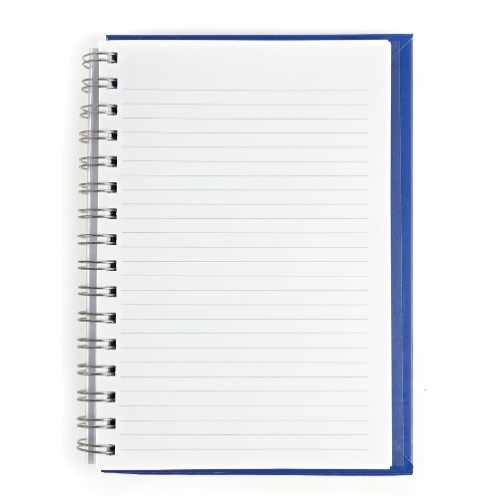 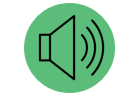 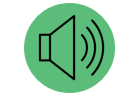 eraser
notebook
Checking vocabulary
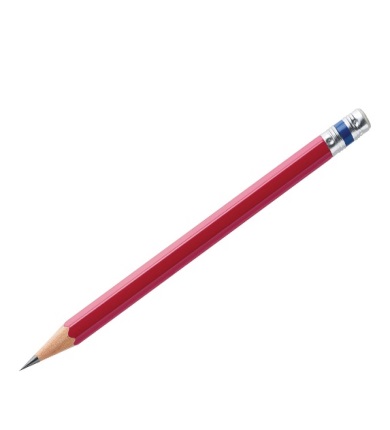 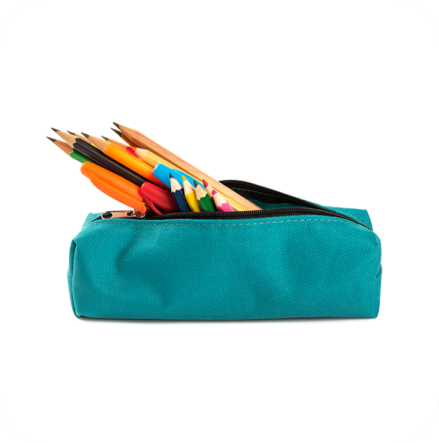 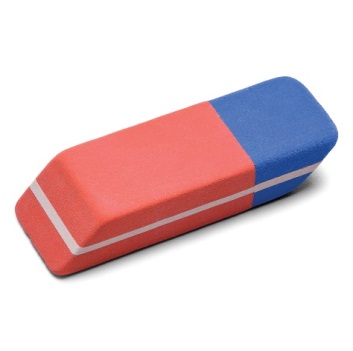 1
3
2
4
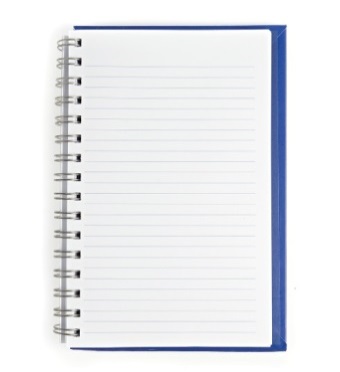 eraser
pencil
notebook
pencil case
_____
_____
_____
_____
notebook
pencil case
c
a
pencil
d
b
eraser
Structures
* Hỏi và trả lời ai đó có cái gì không?.
- Do you have _______?
+ Yes, I do.
+ No, I don’t.
- Bạn có ______ không?
+ Ừ,  tớ có.
+ Không, tớ không có.
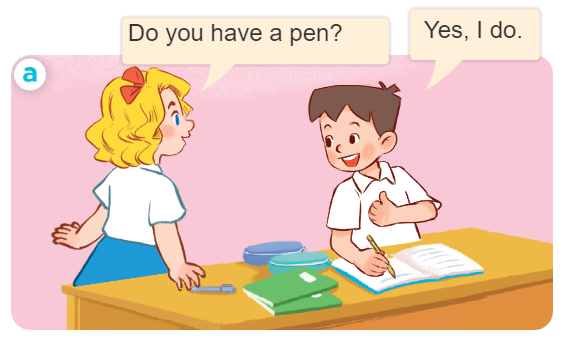 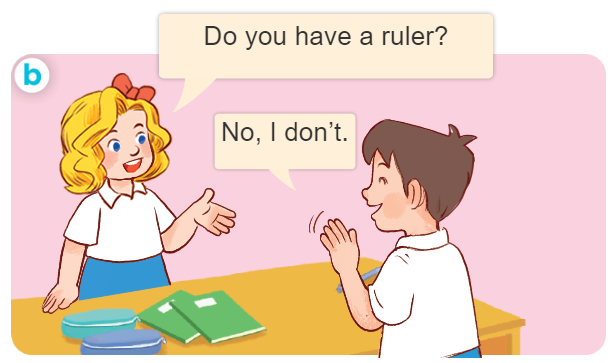 2. Listen, point and say.
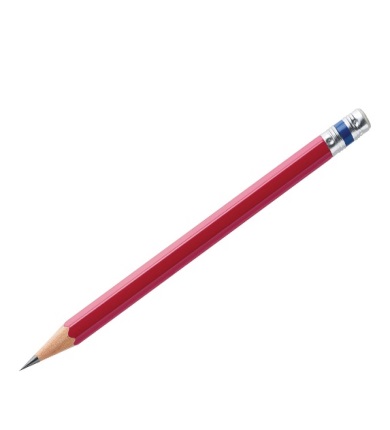 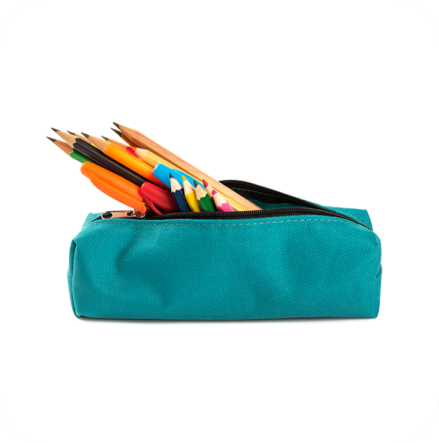 Do you have ____ ?

Yes, I do

No, I don’t

Don’t = do not
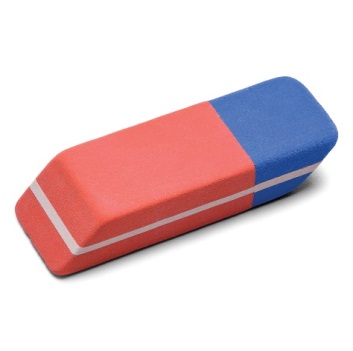 a pencil case / no
a pencil / yes
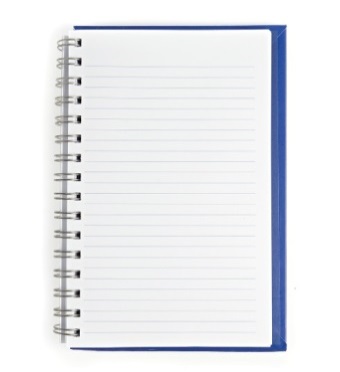 an eraser / no
a notebook / yes
3. Let’s talk.
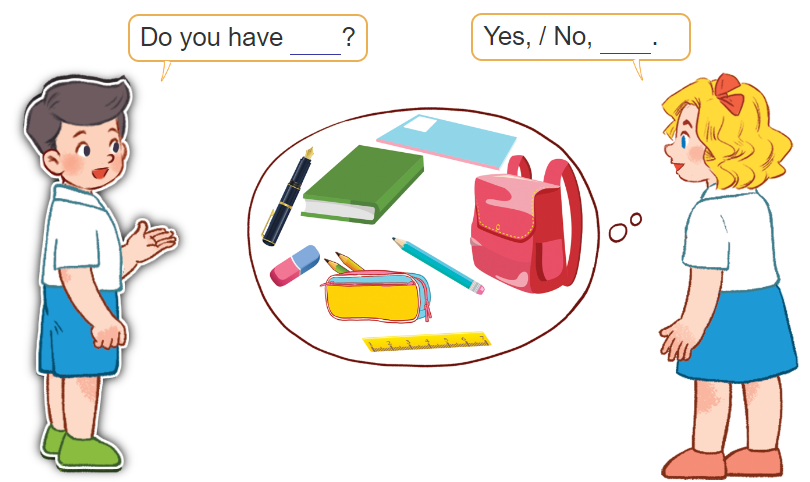 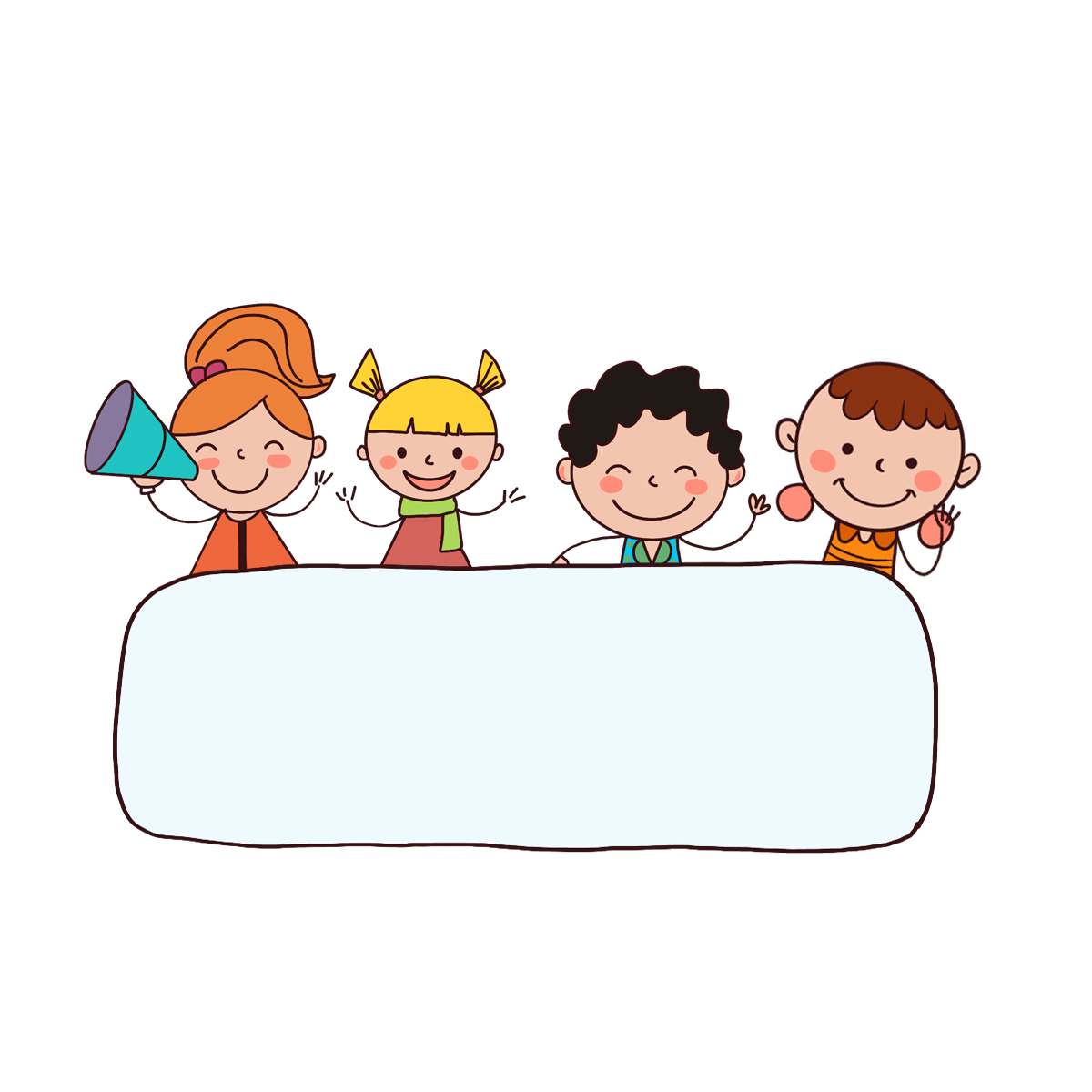 Let’s play!
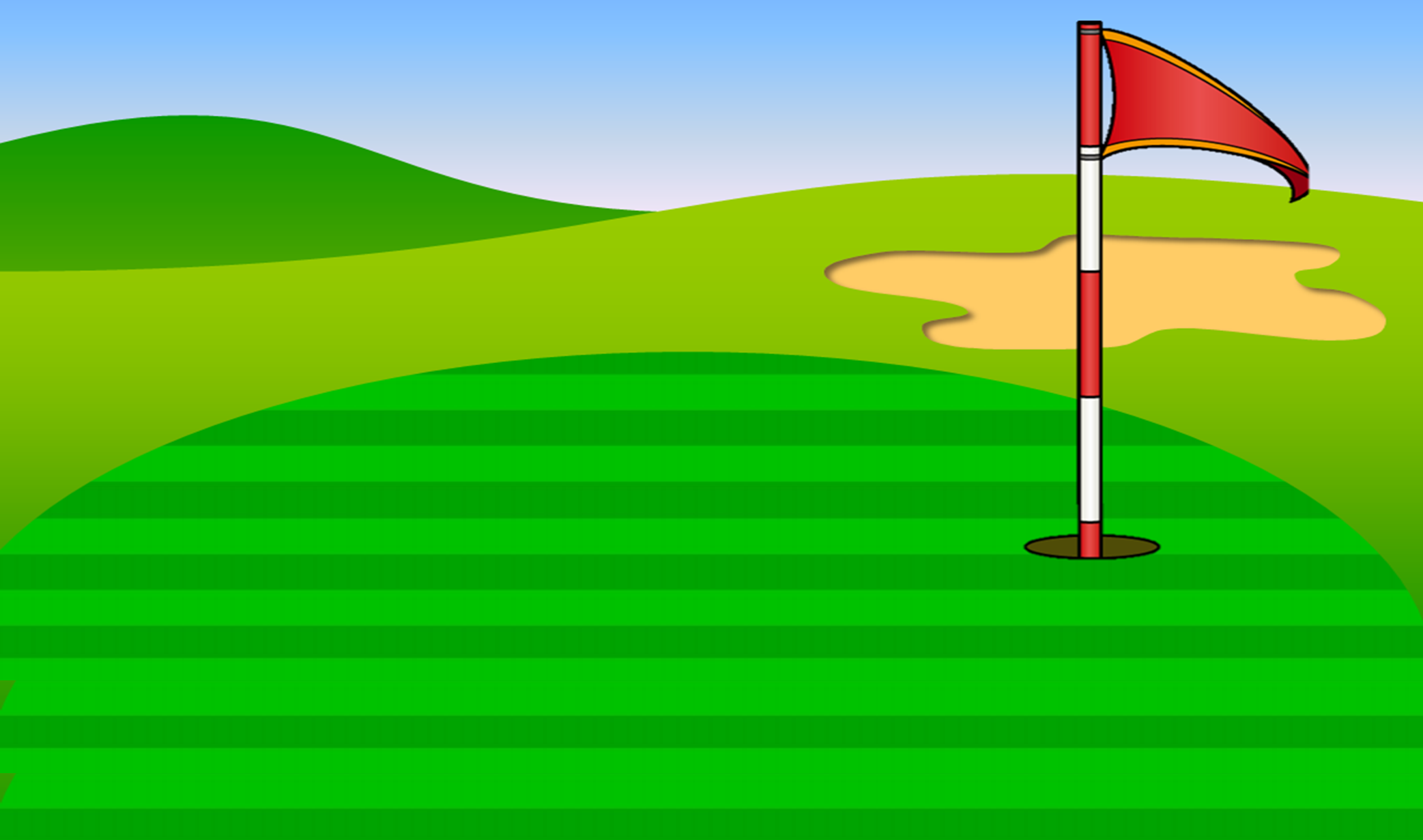 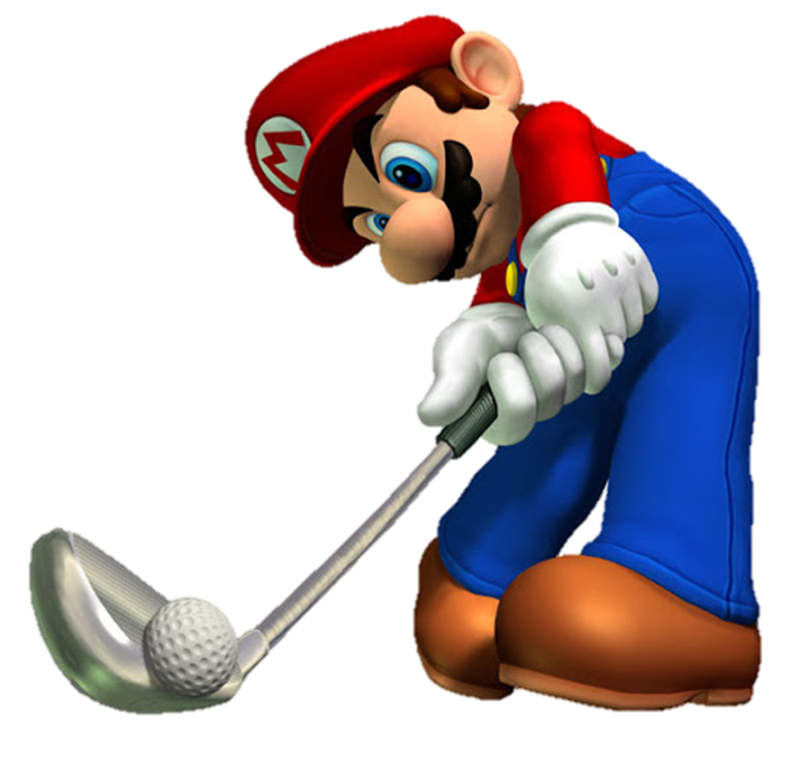 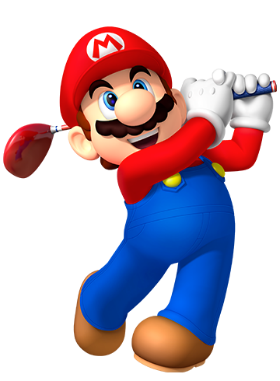 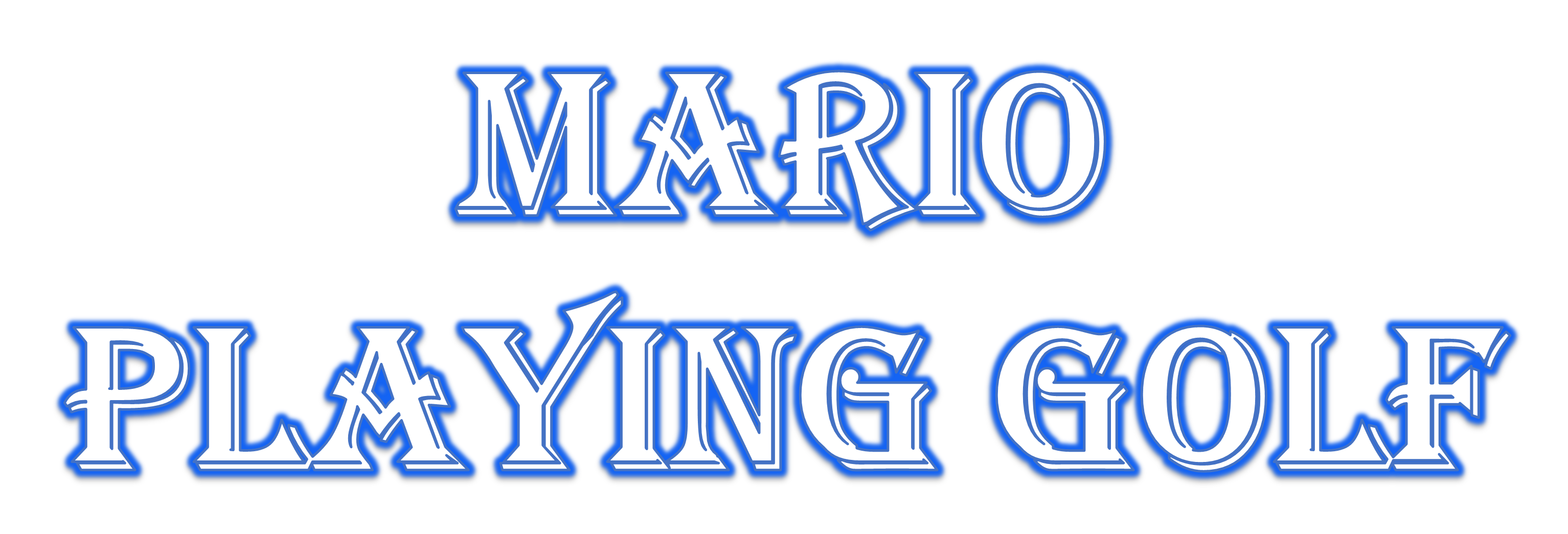 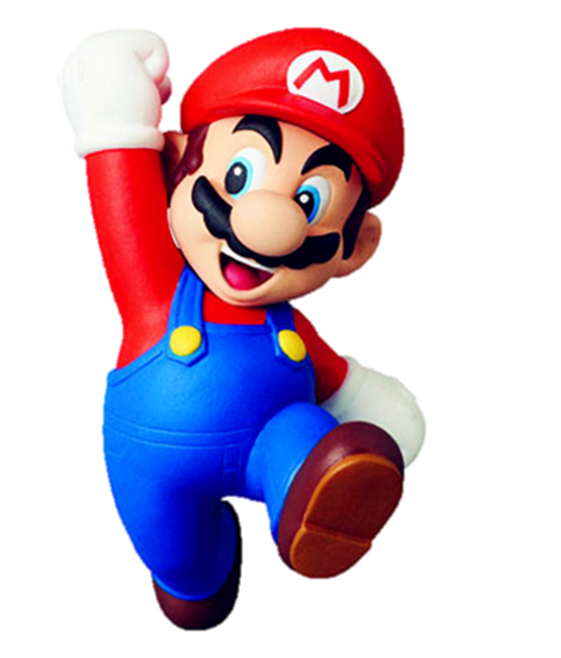 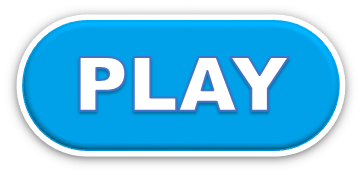 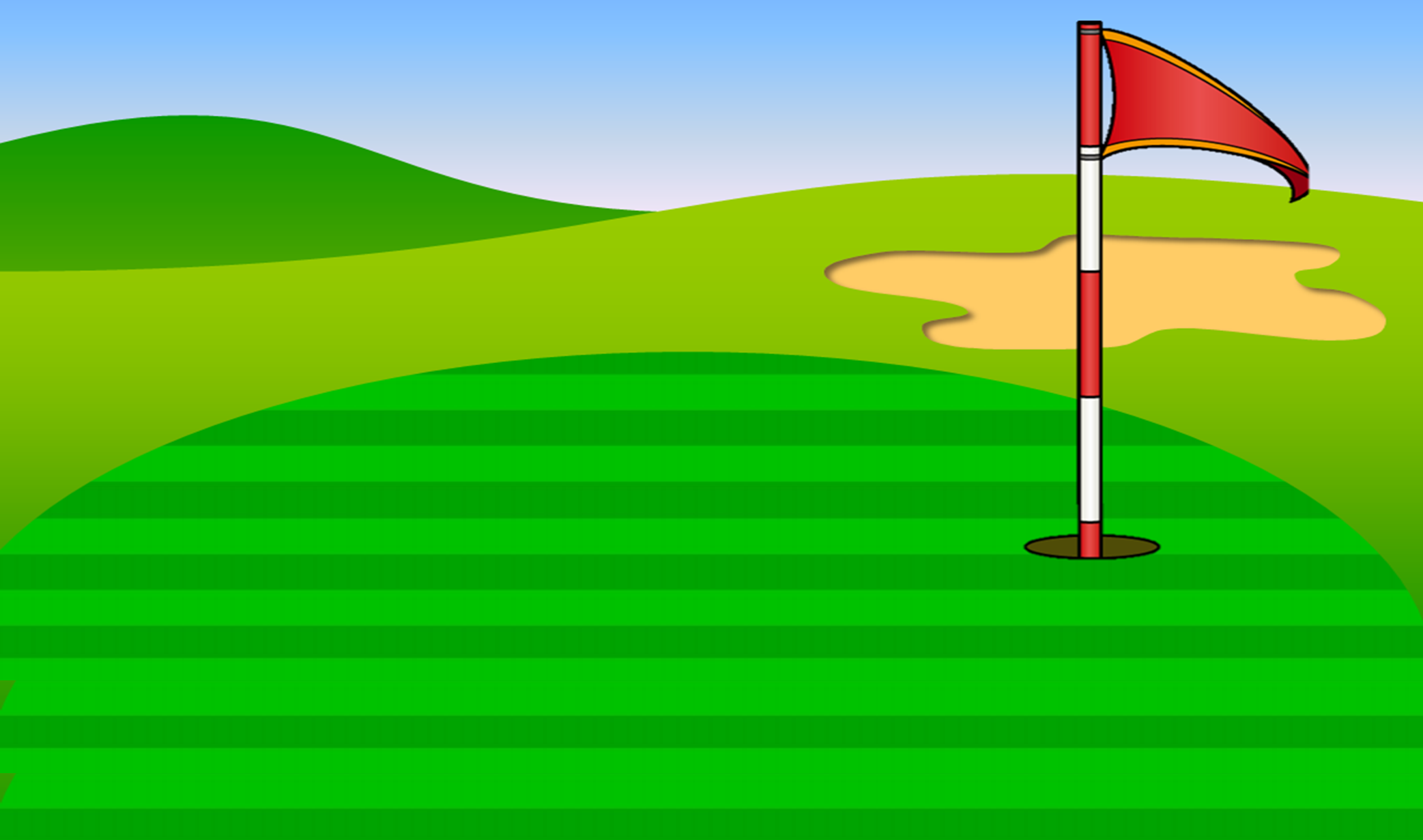 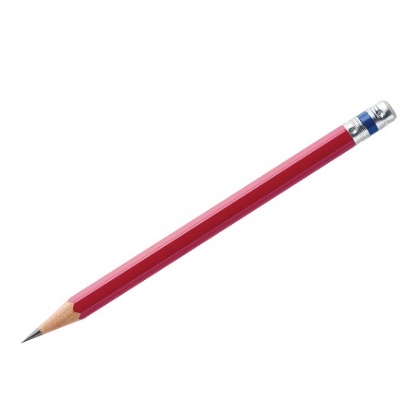 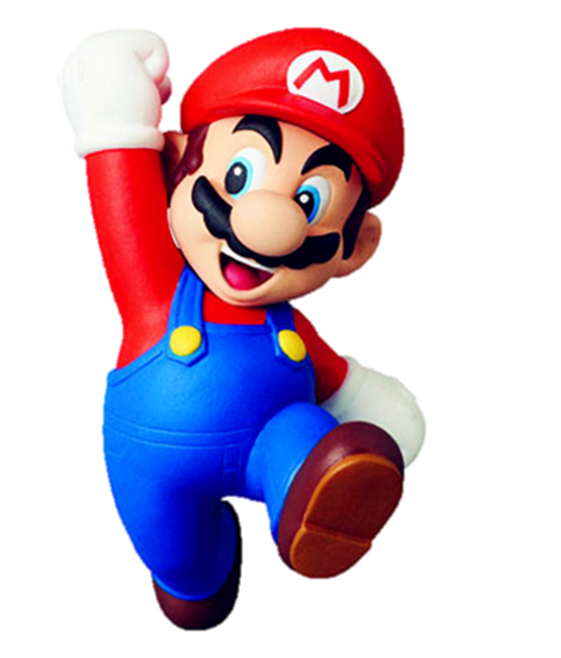 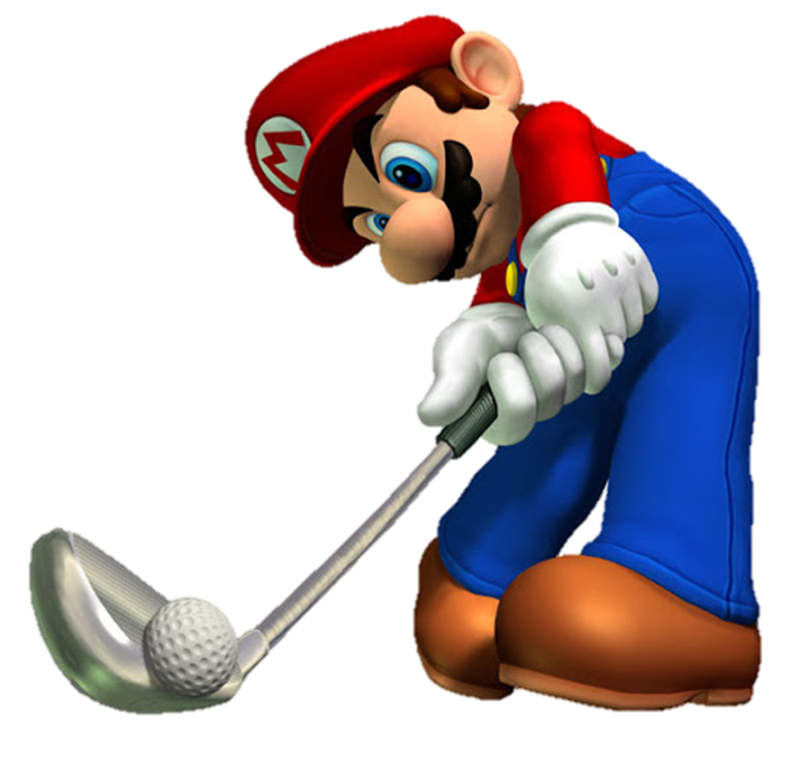 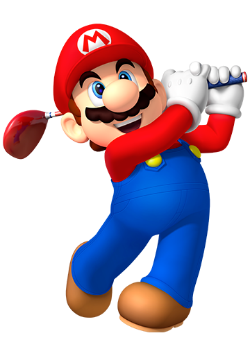 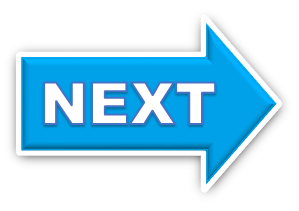 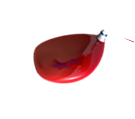 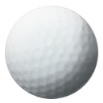 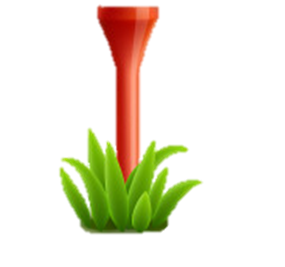 C. pencil case
B. pencil
A. pen
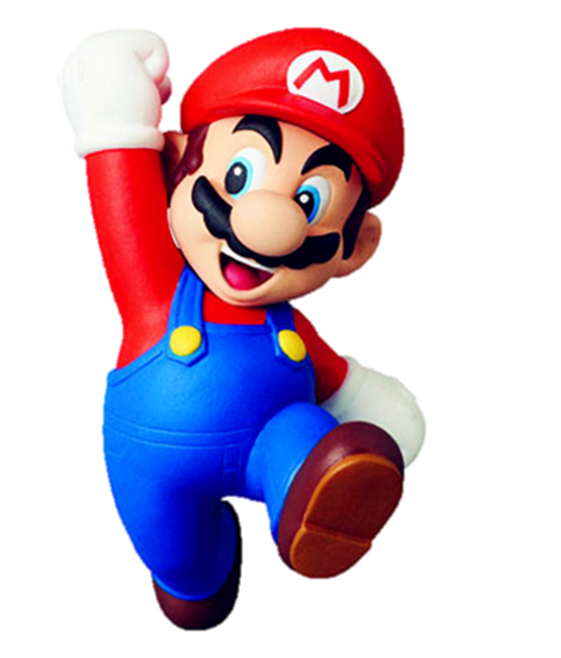 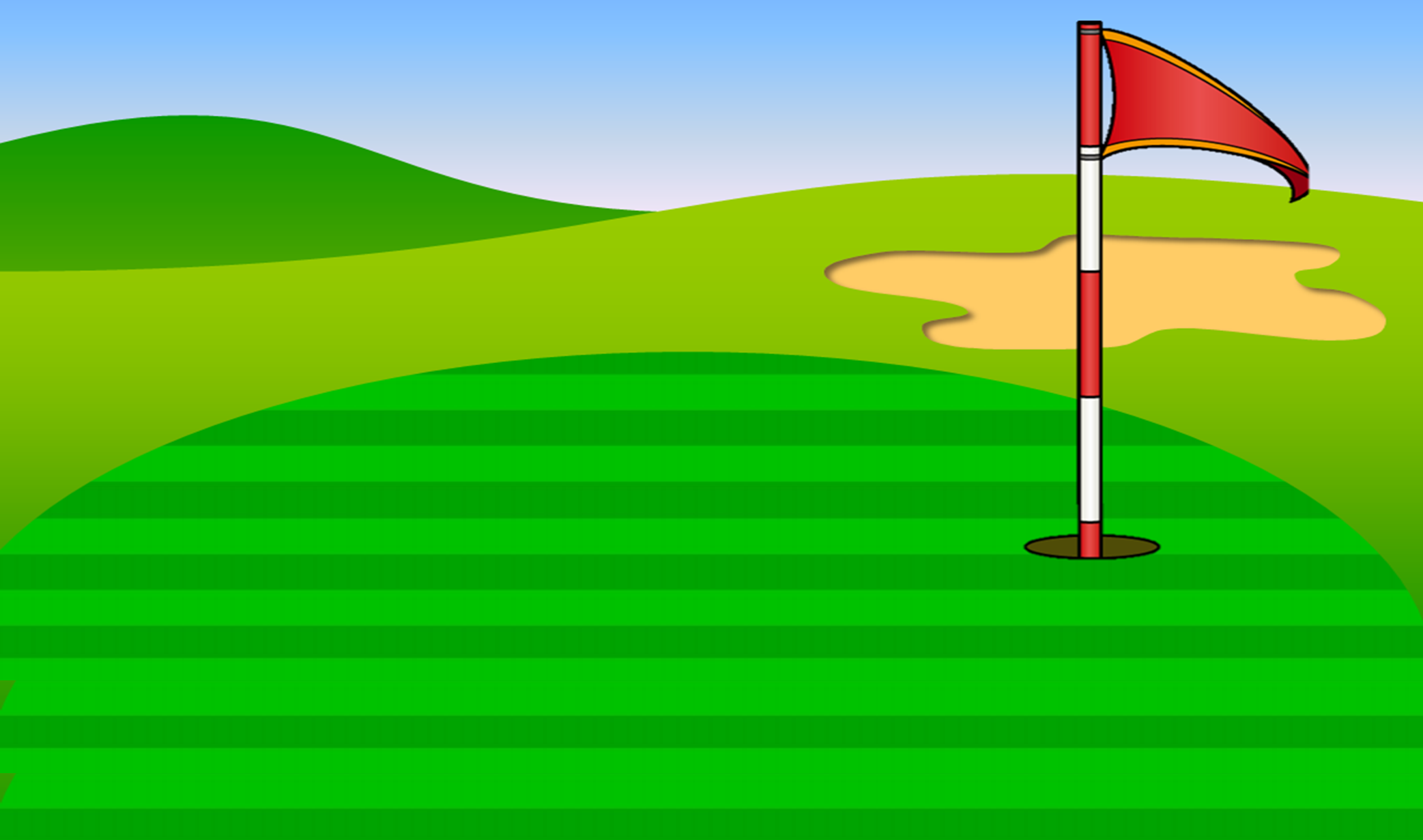 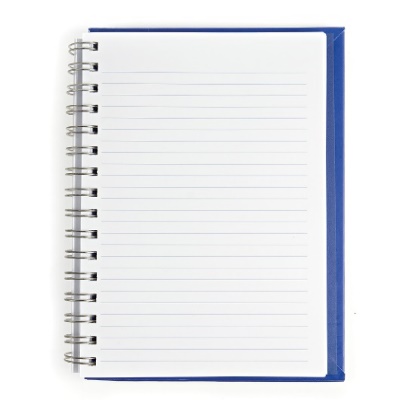 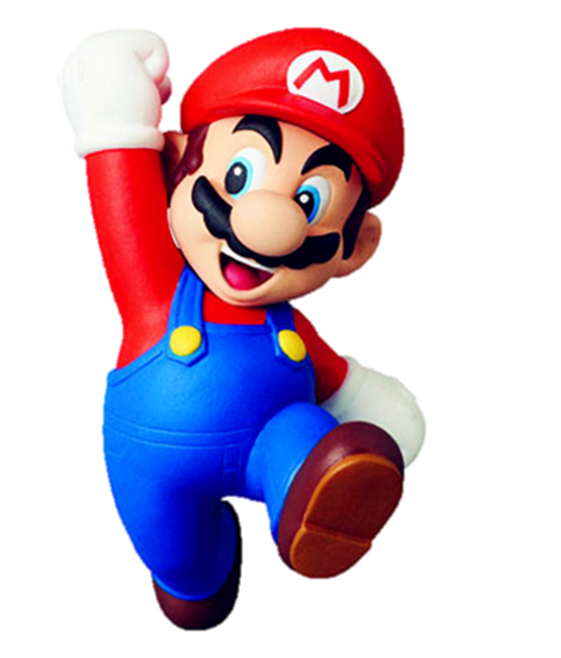 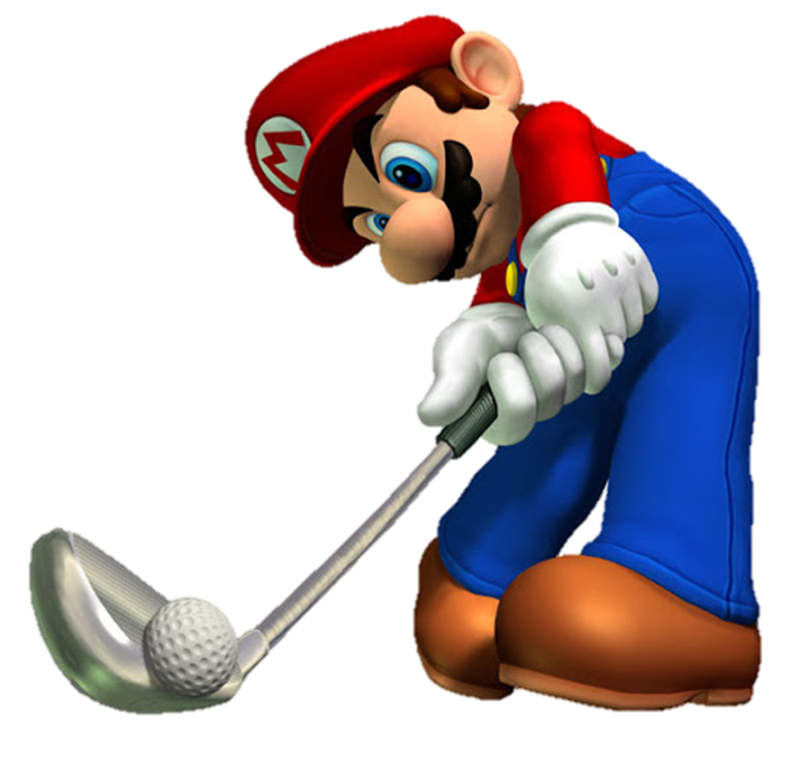 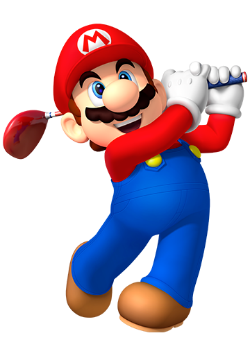 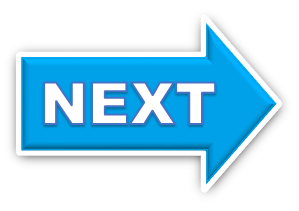 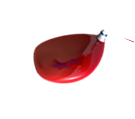 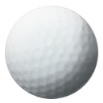 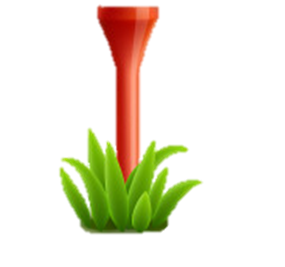 A. book
B. ruler
C. notebook
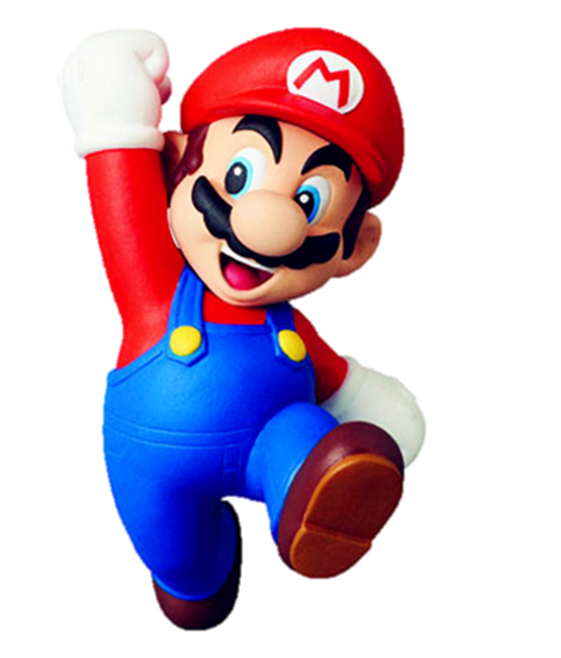 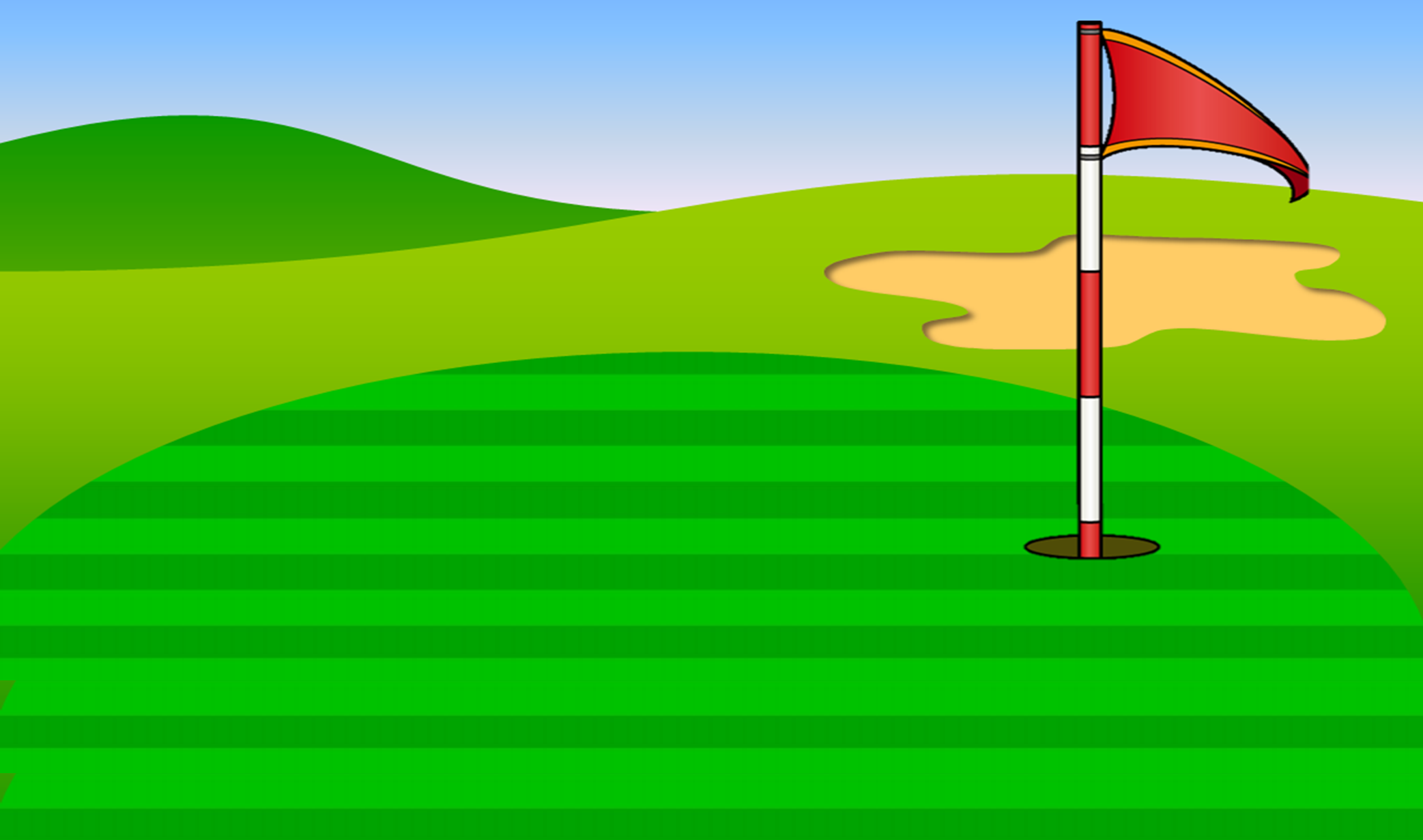 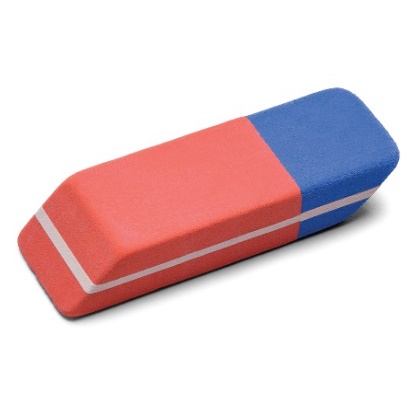 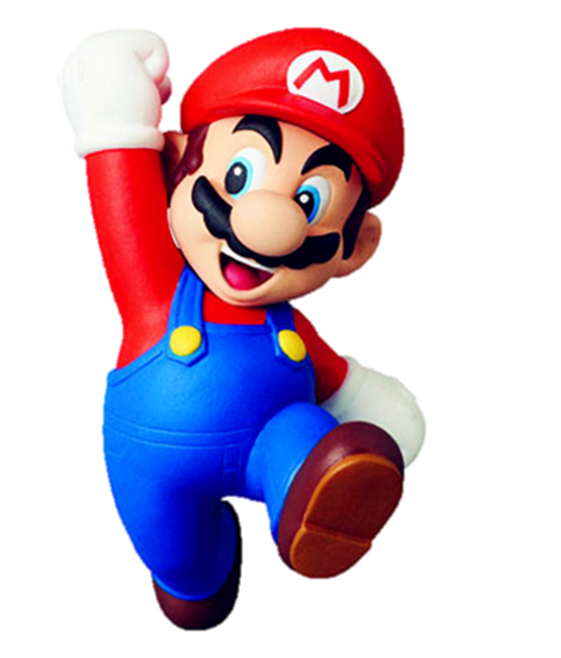 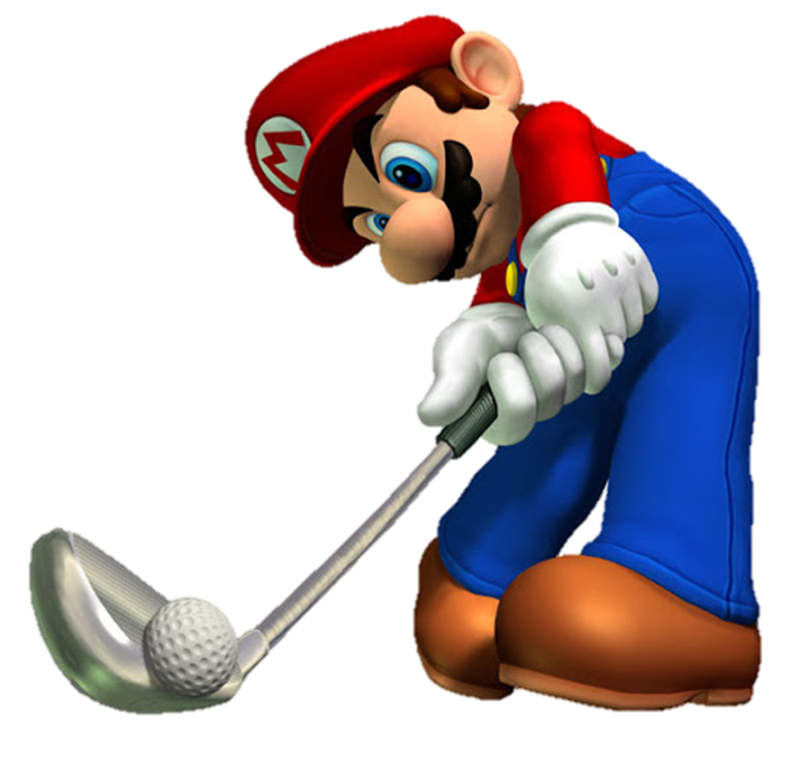 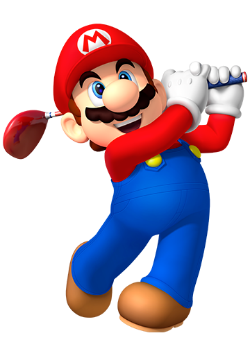 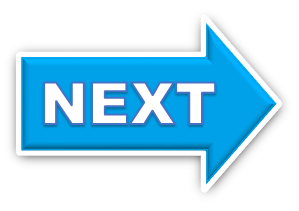 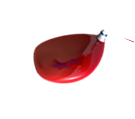 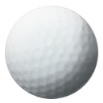 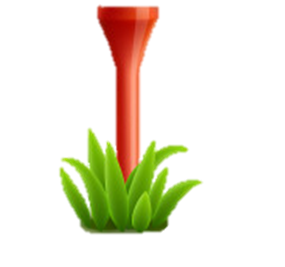 B. book
C. ruler
A. eraser
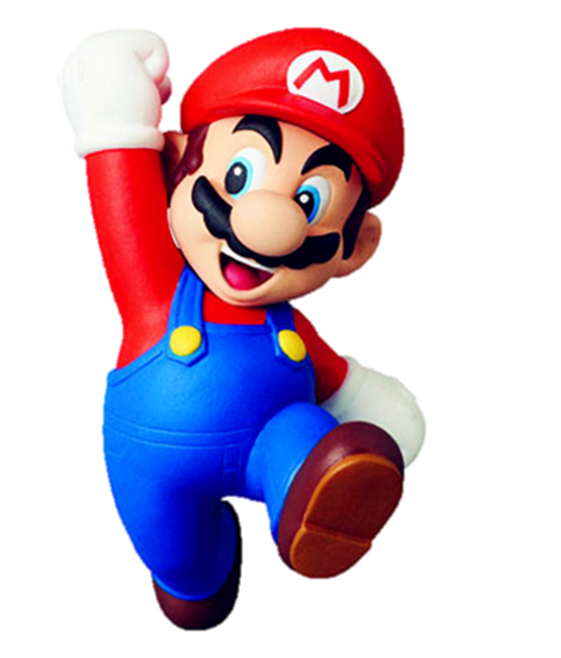 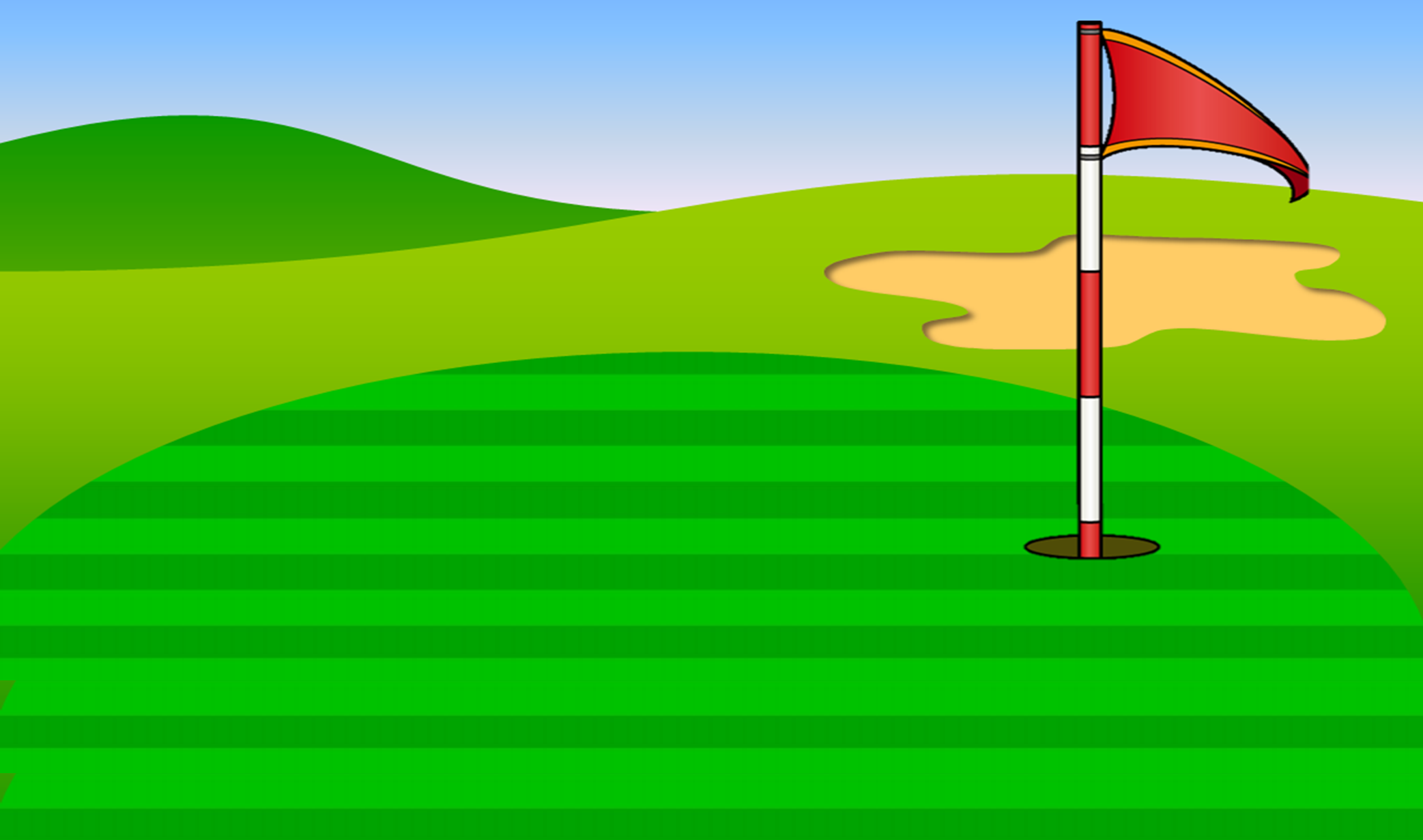 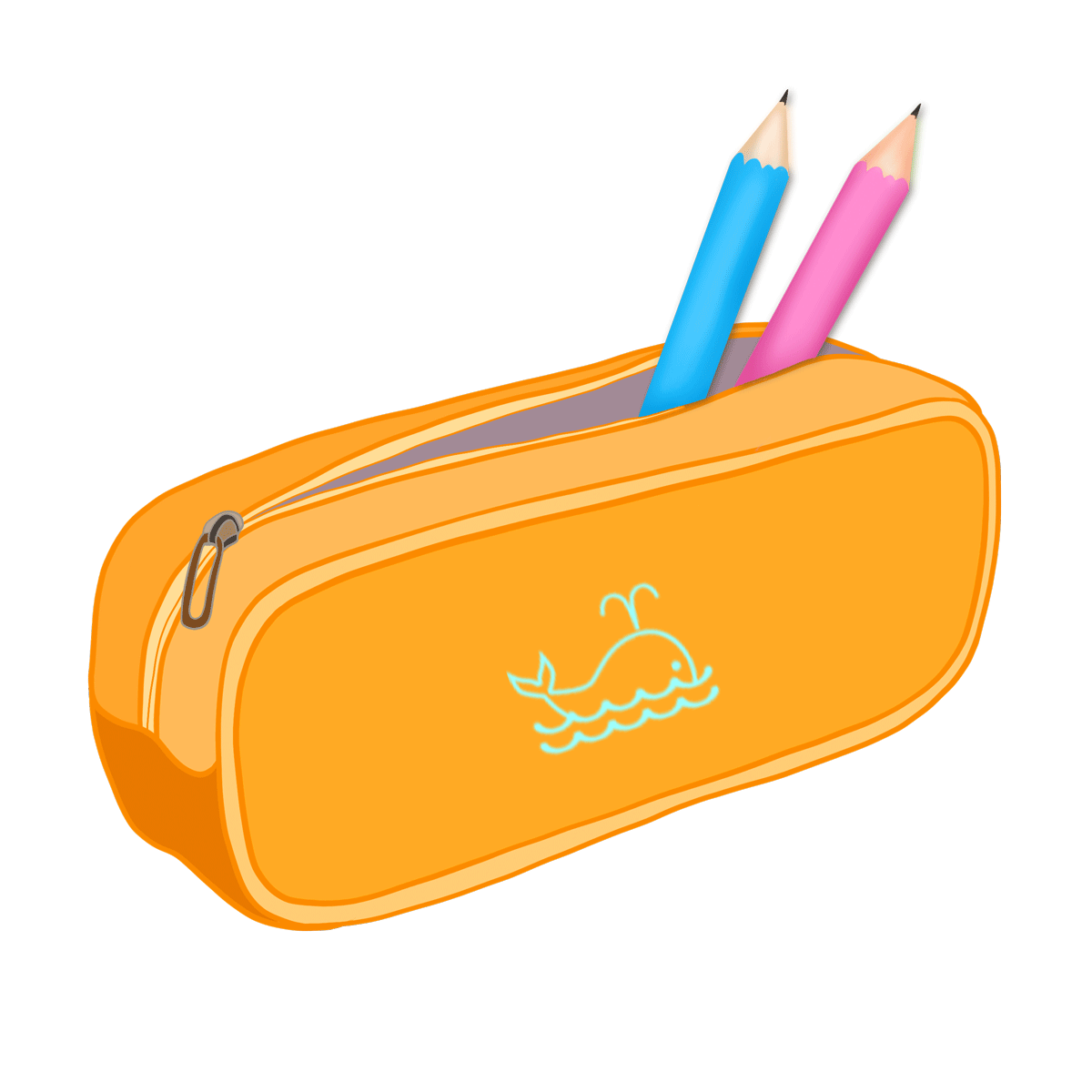 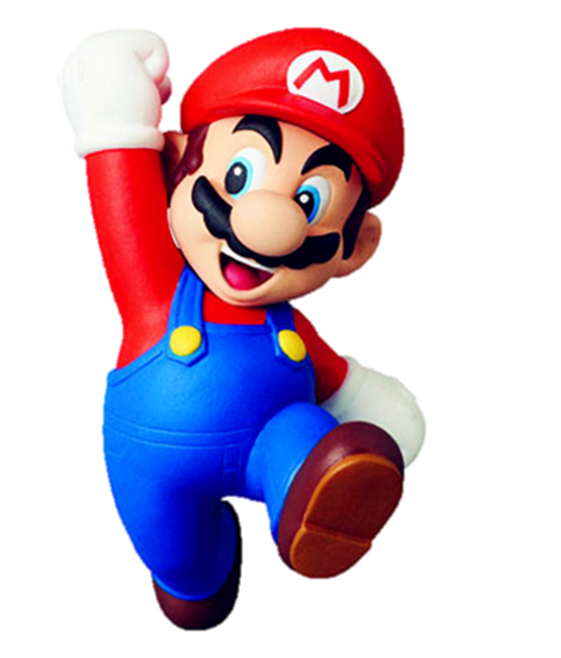 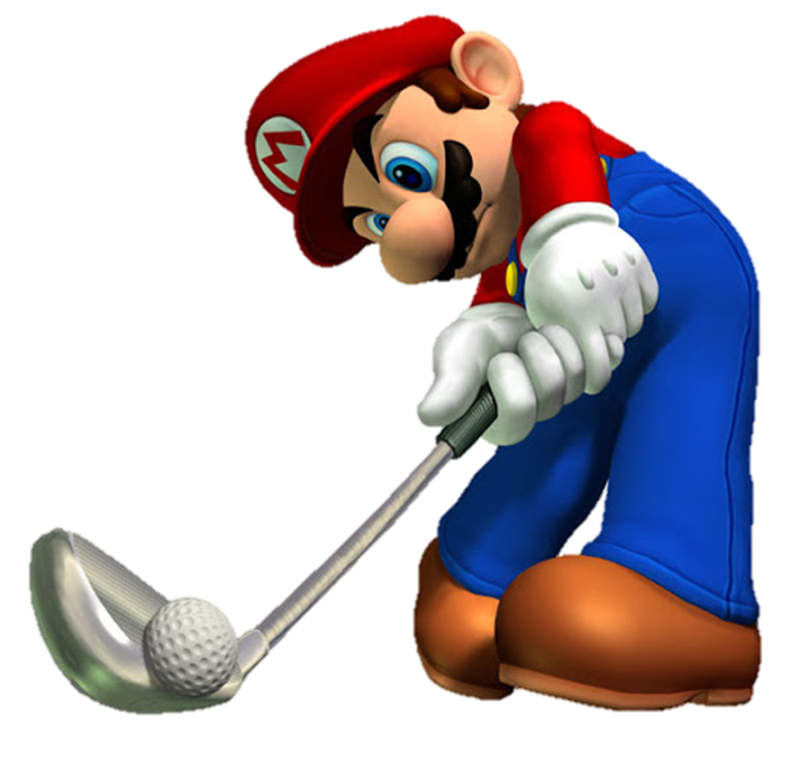 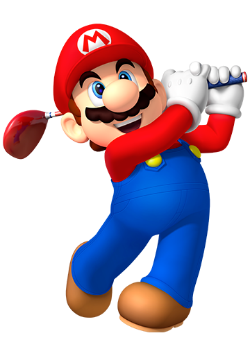 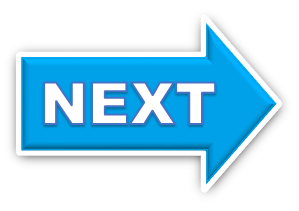 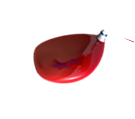 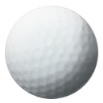 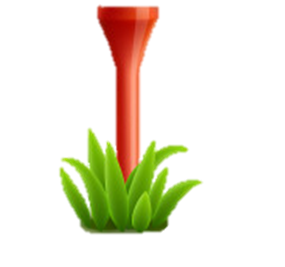 A. school thing
B. school bag
C. pencil case
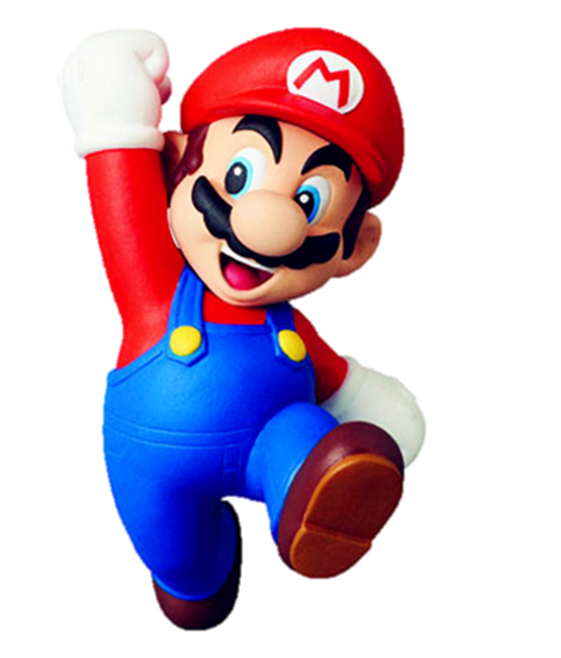 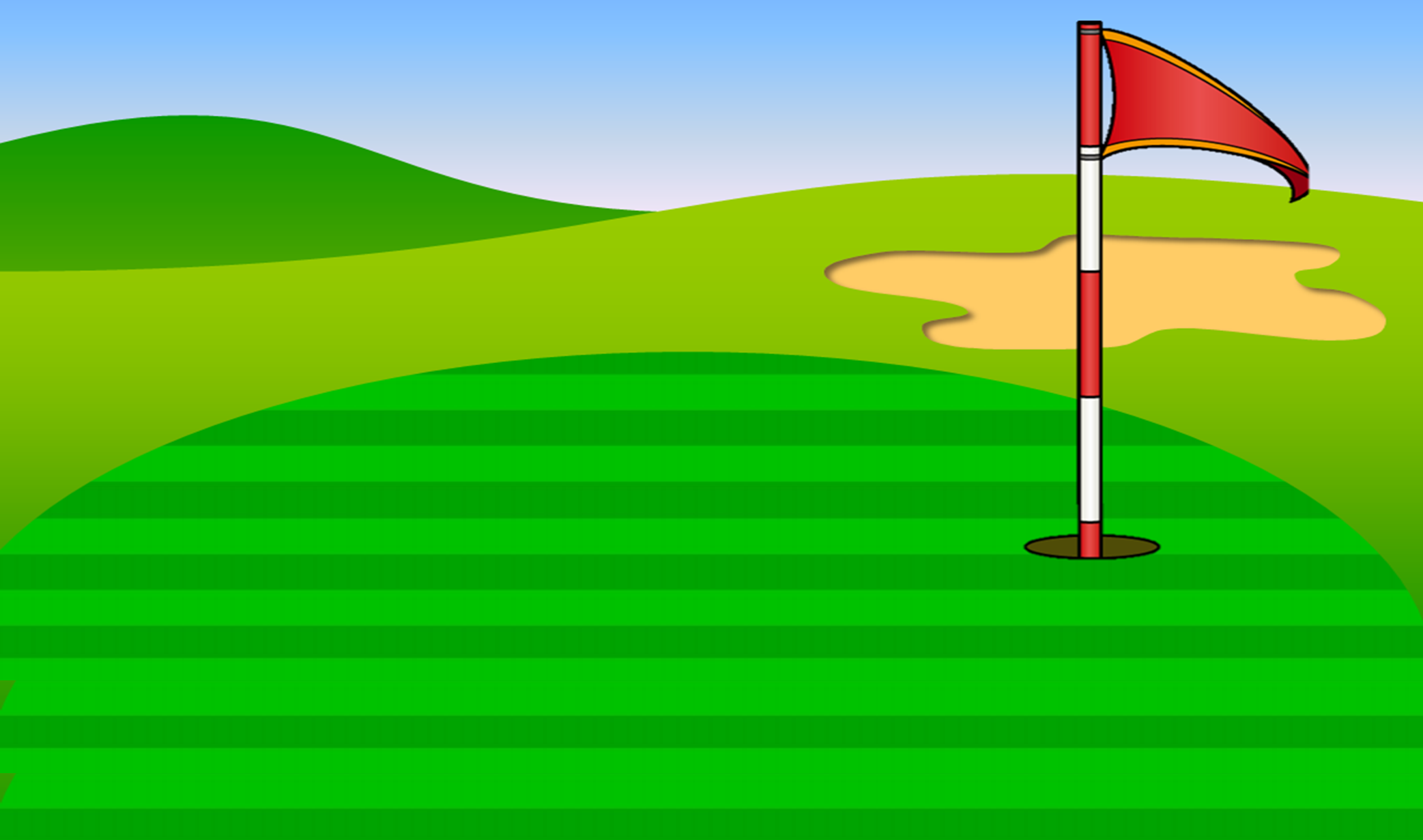 notebook
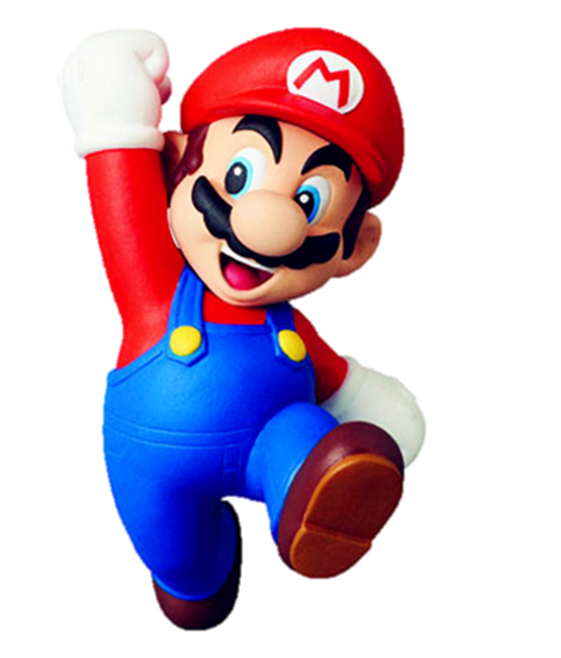 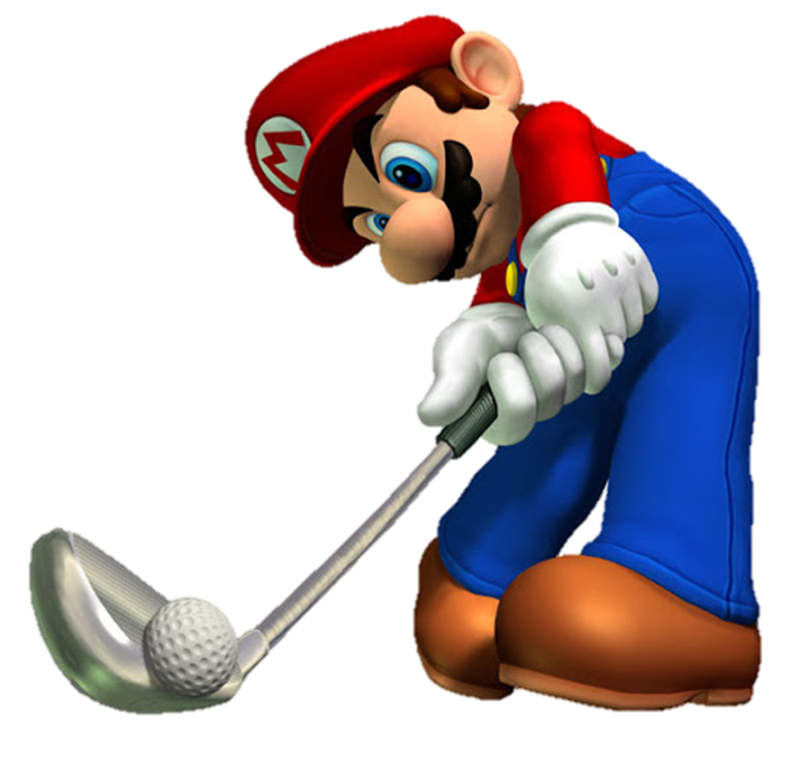 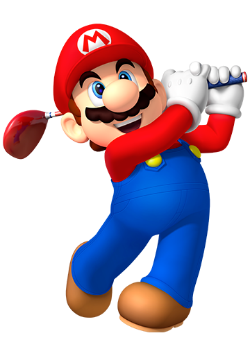 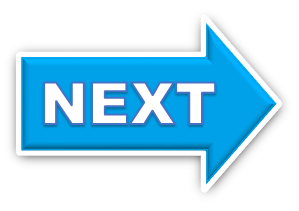 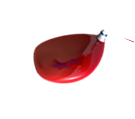 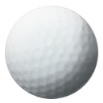 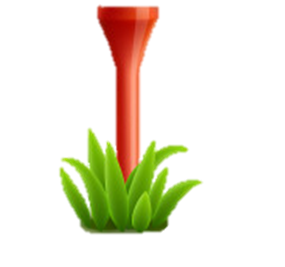 A.
B.
C.
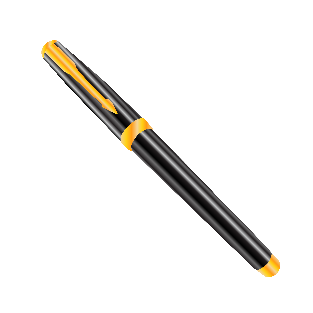 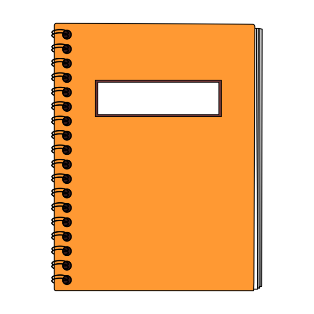 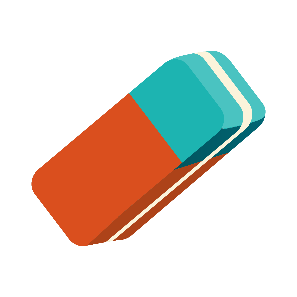 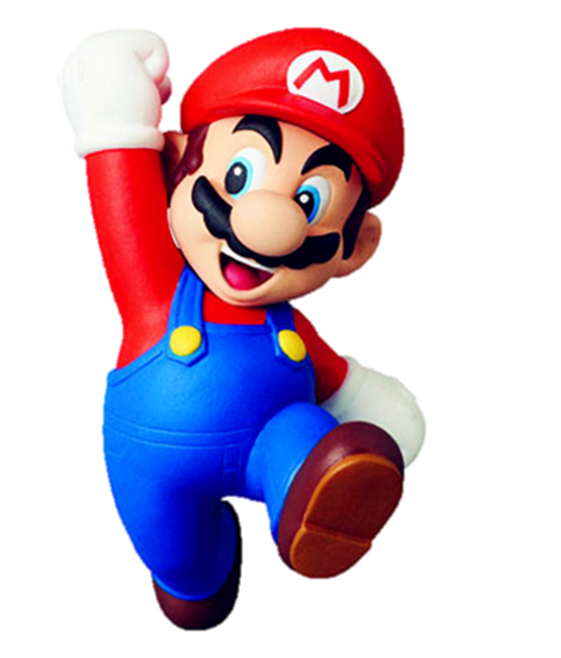 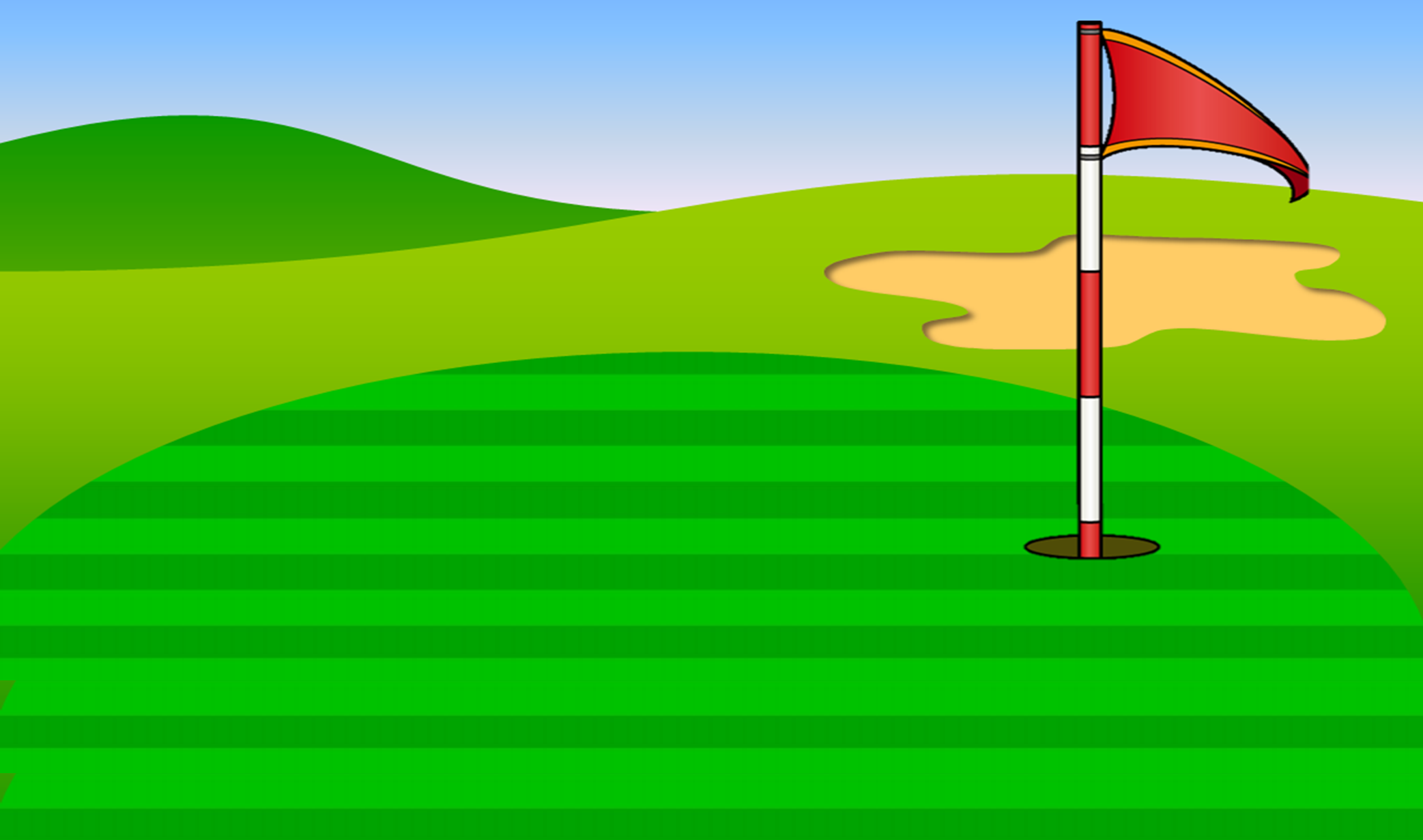 pencil
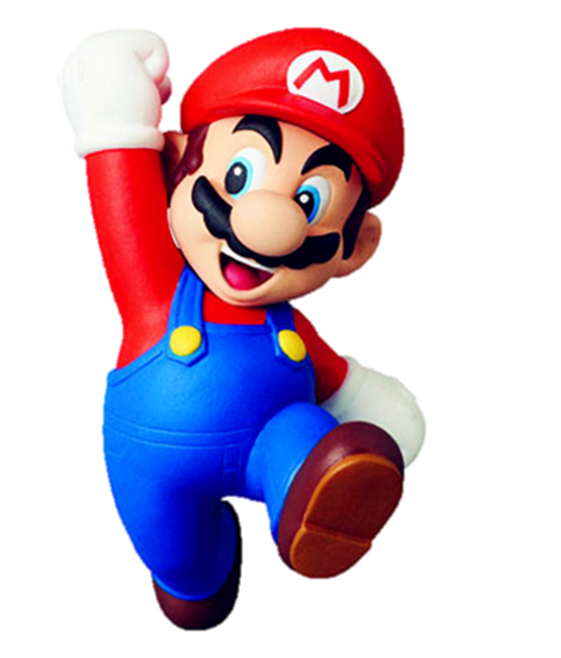 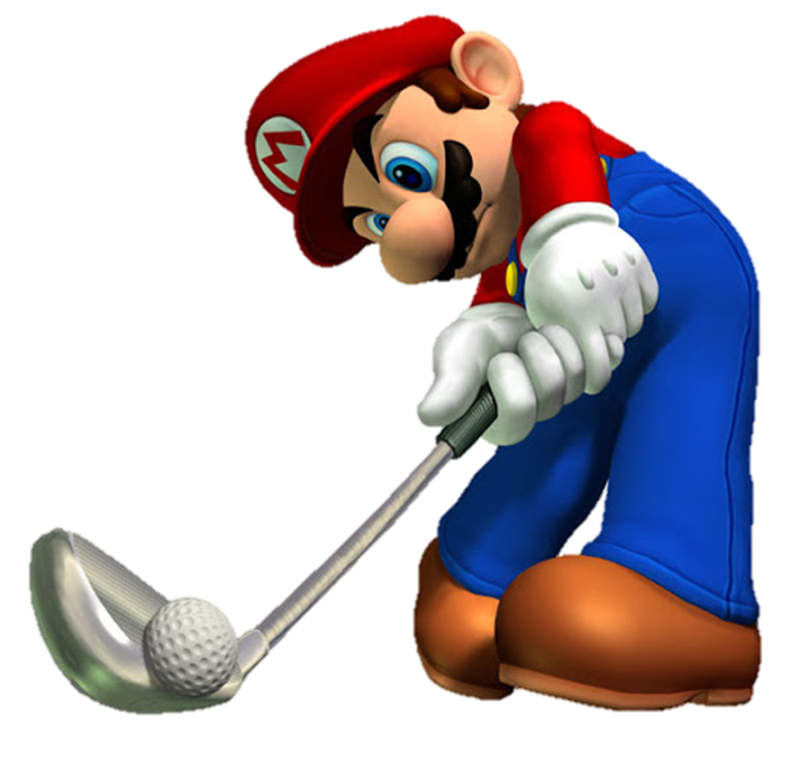 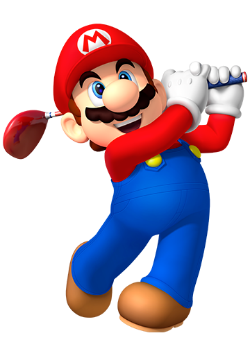 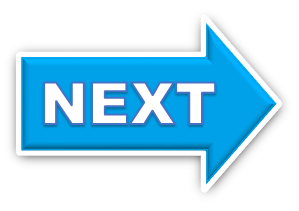 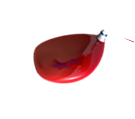 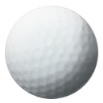 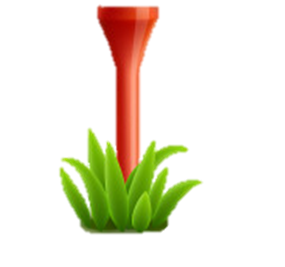 B.
C.
A.
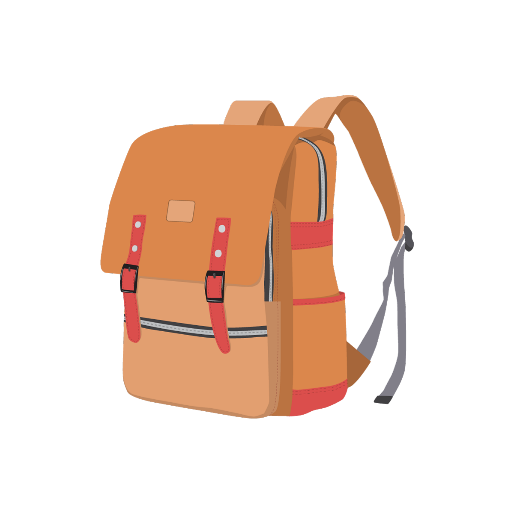 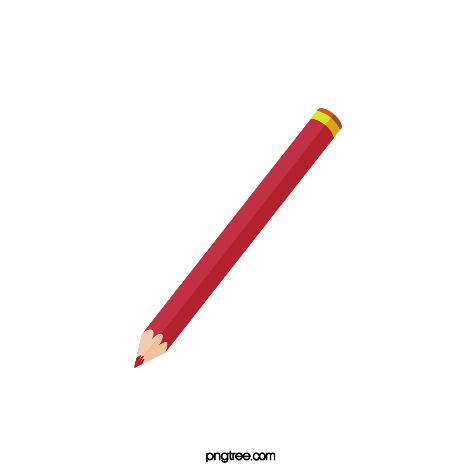 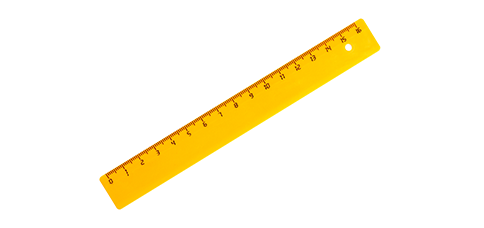 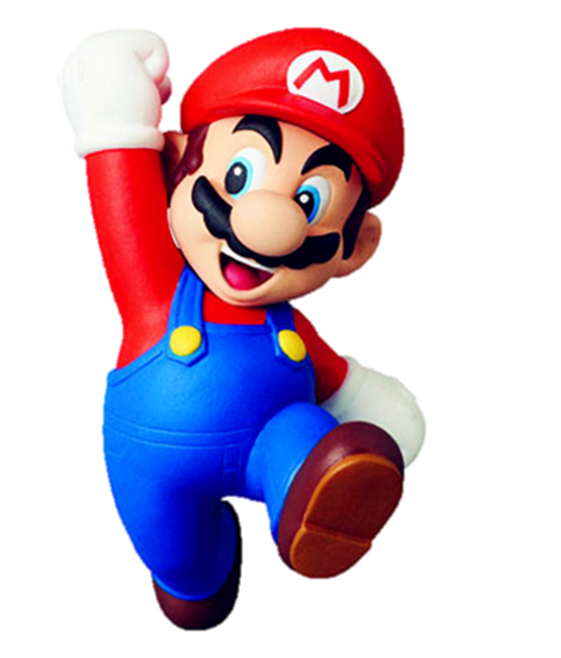 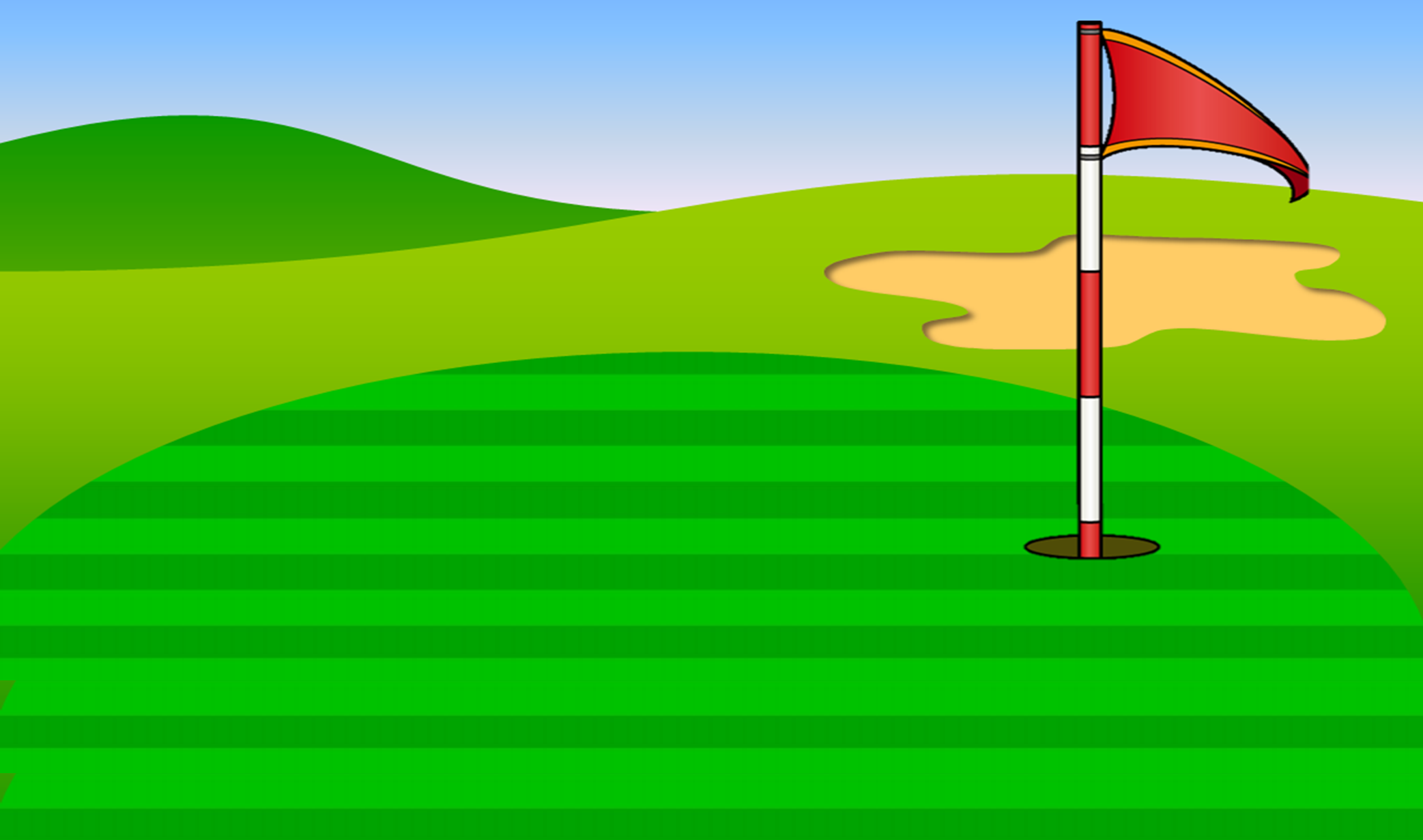 eraser
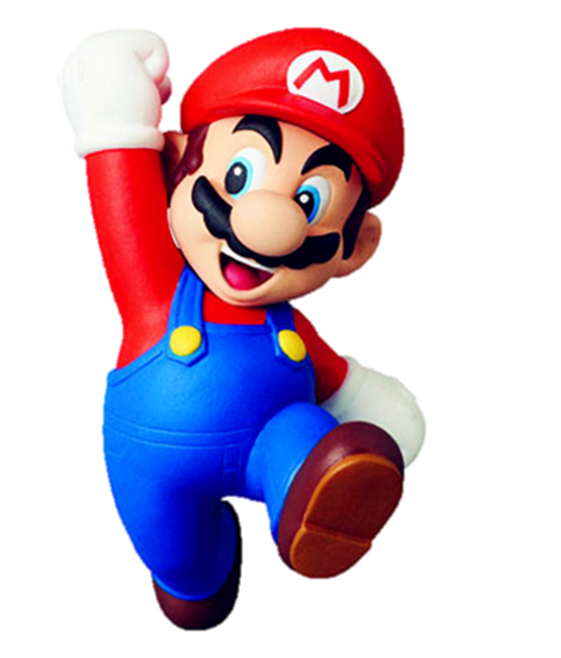 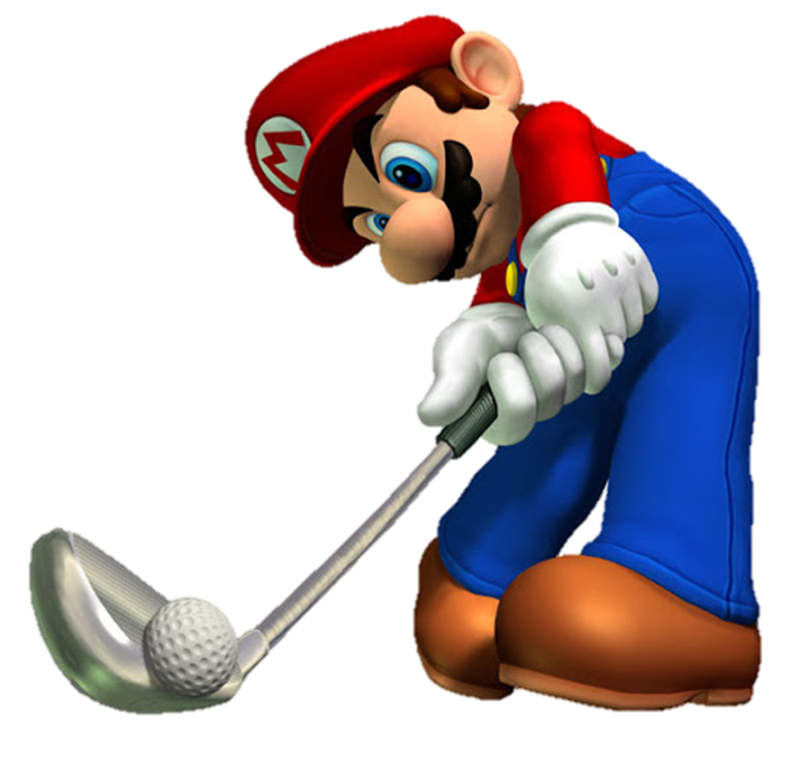 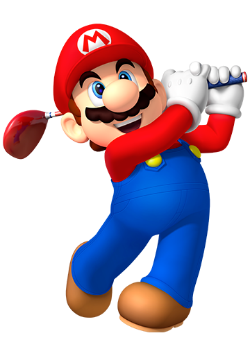 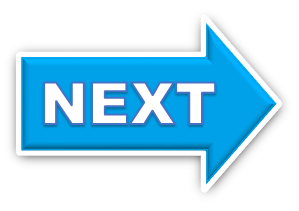 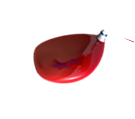 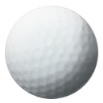 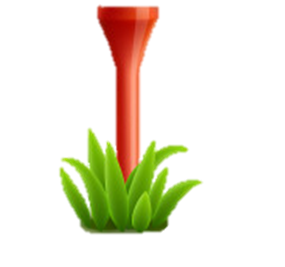 B.
C.
A.
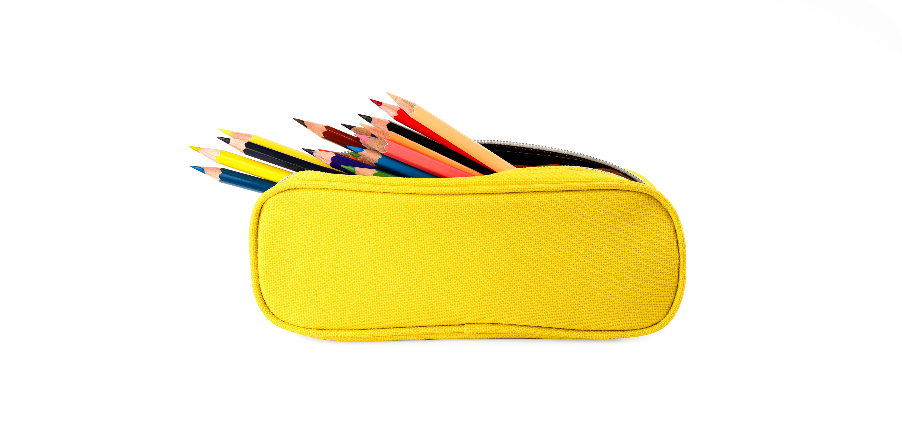 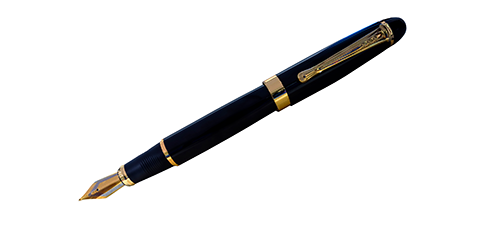 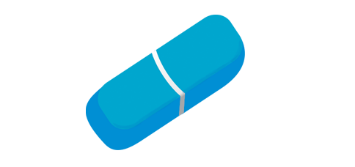 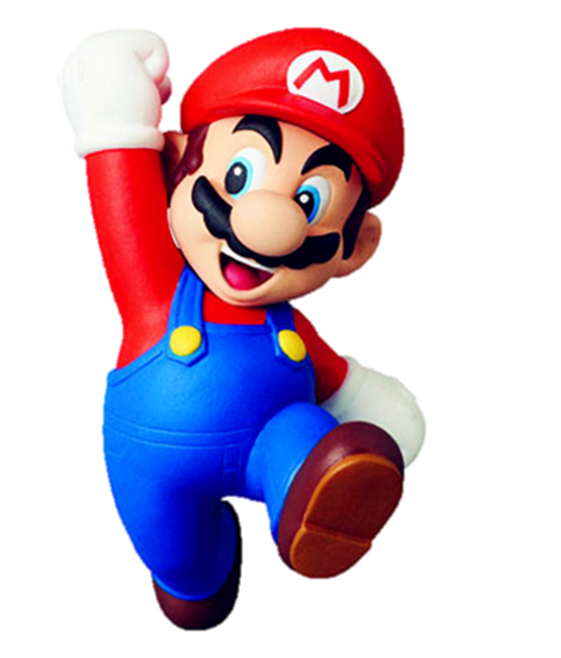 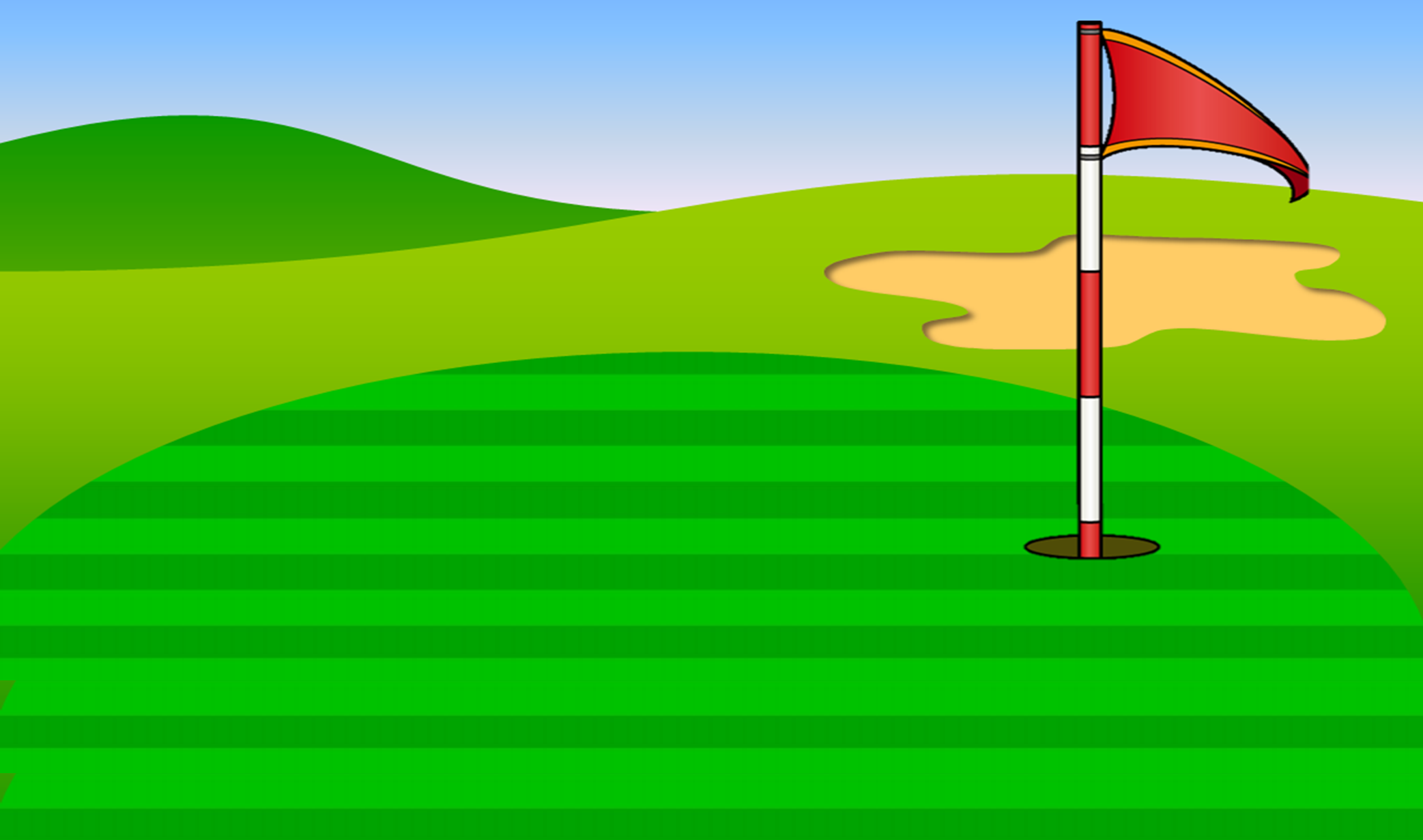 pencil case
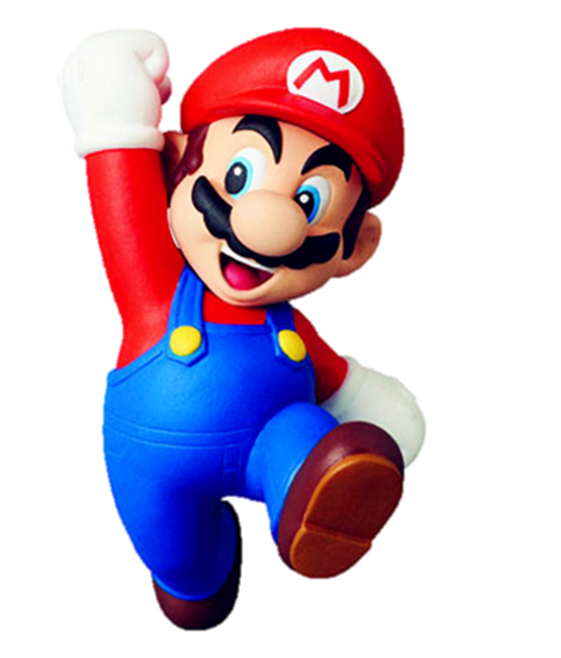 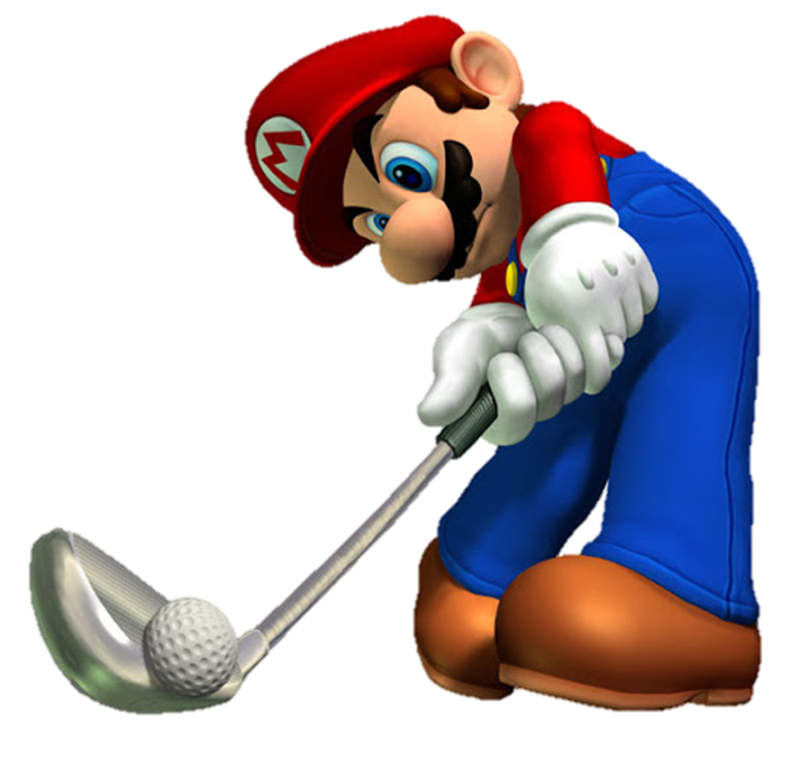 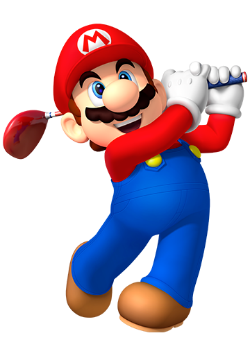 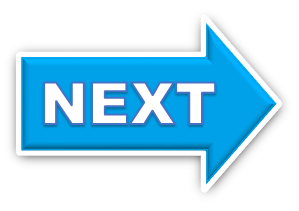 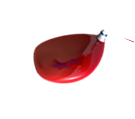 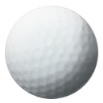 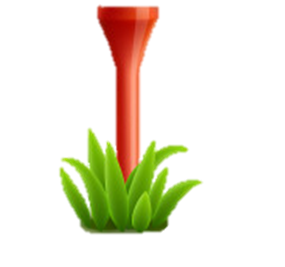 A.
B.
C.
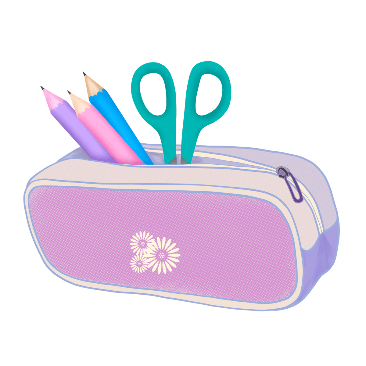 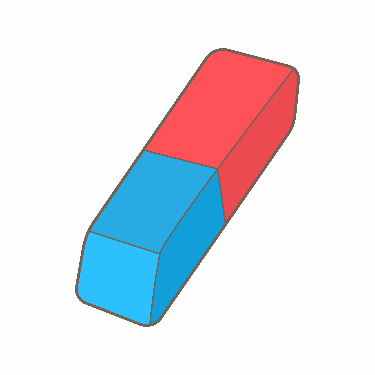 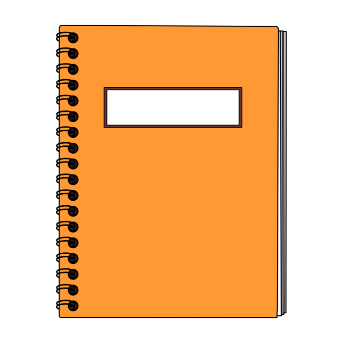 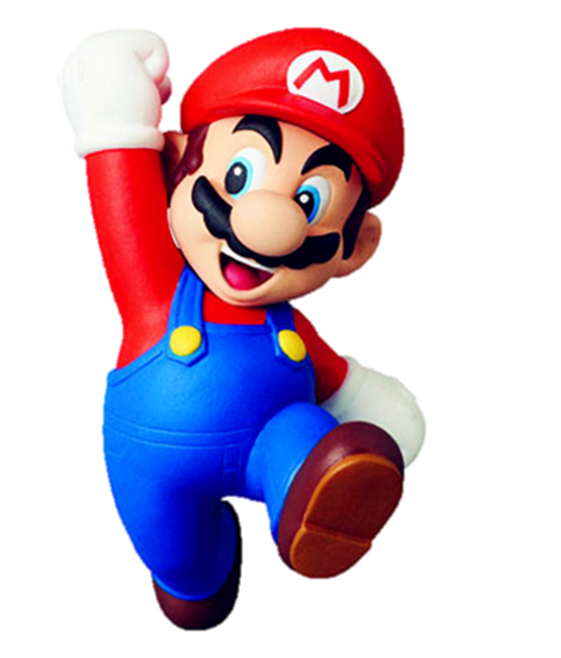 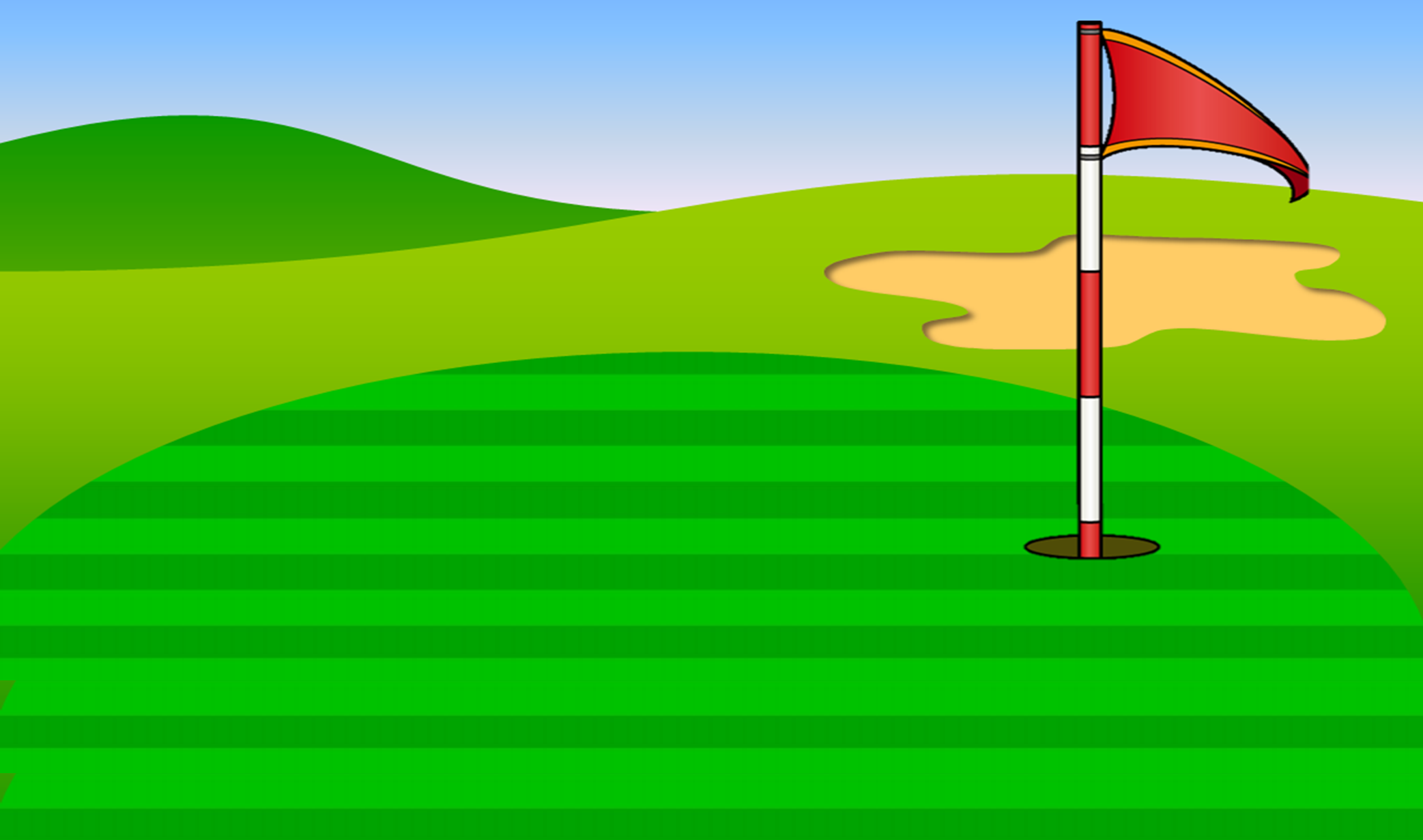 Do you have ______?
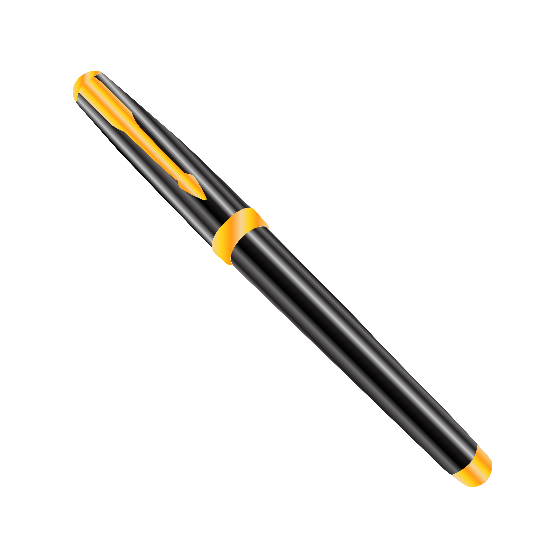 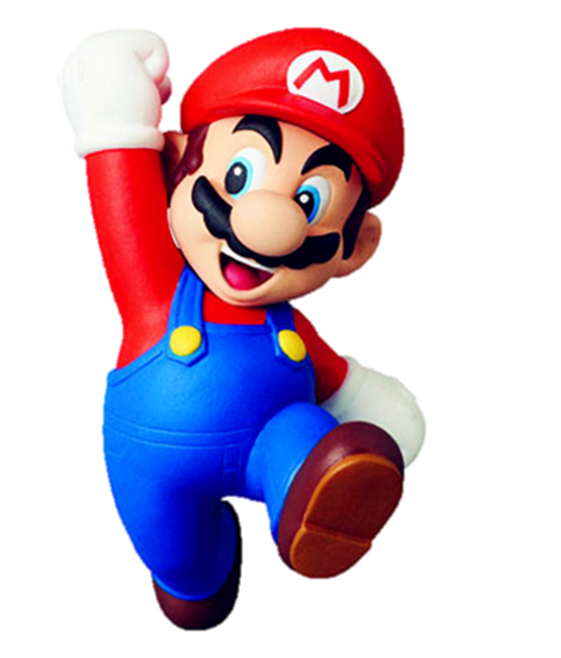 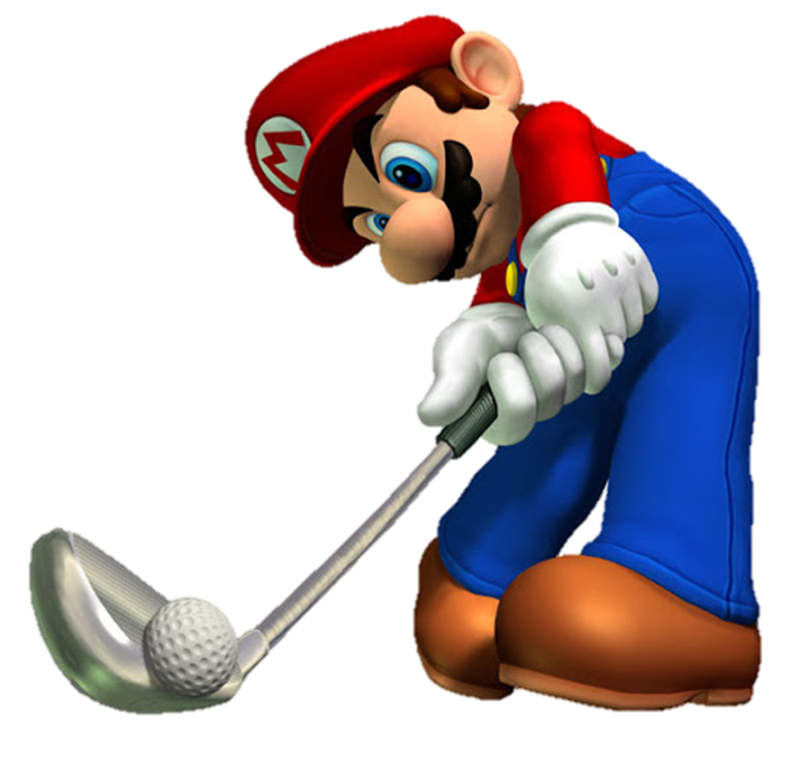 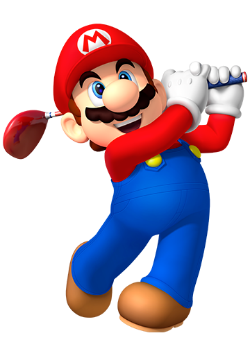 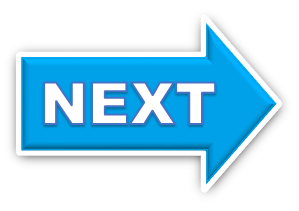 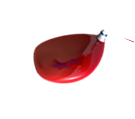 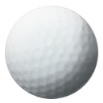 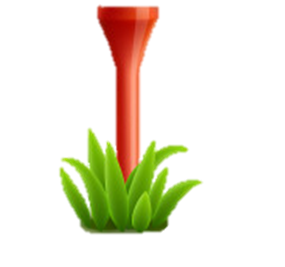 A.  a pencil
B. an eraser
C. a pen
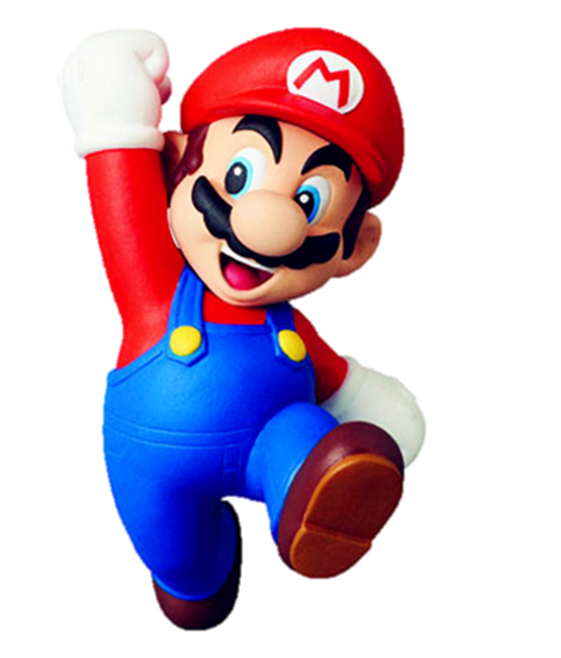 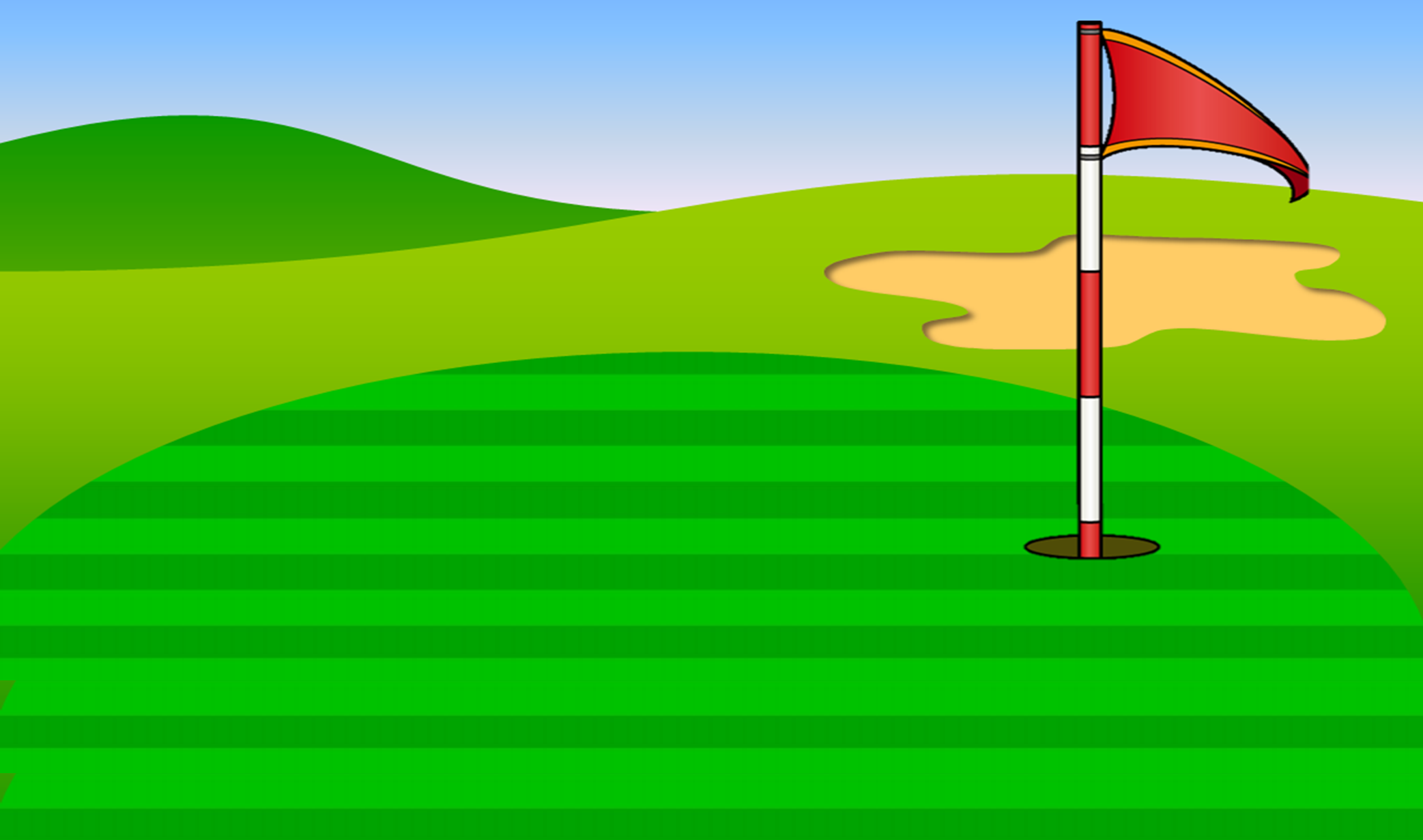 Do you have _____?
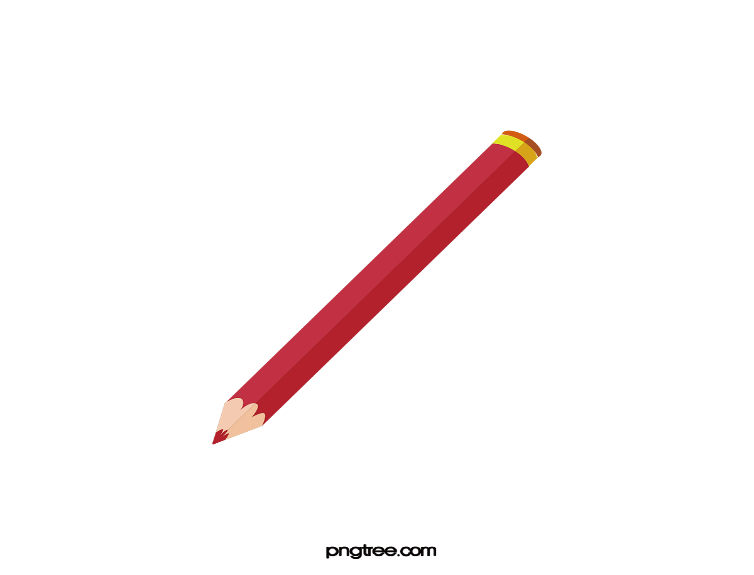 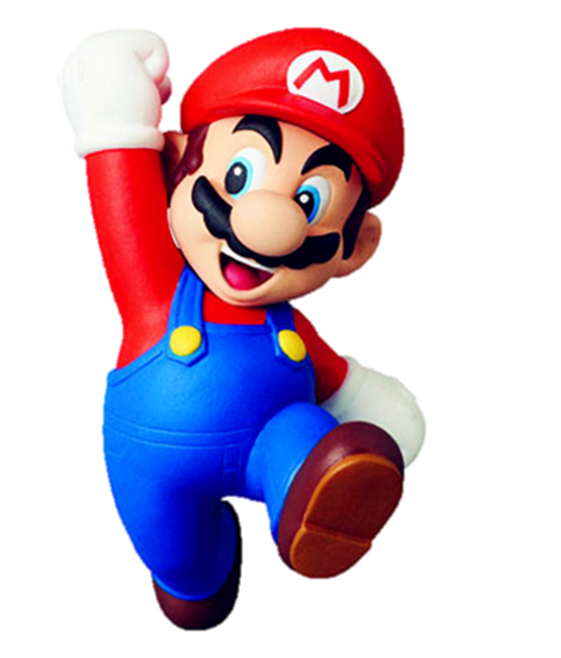 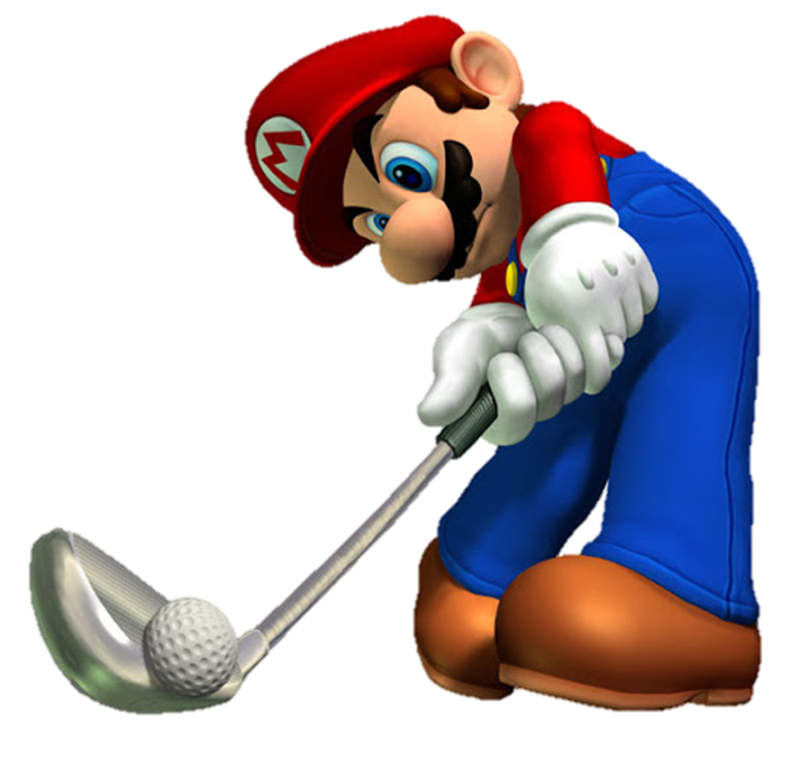 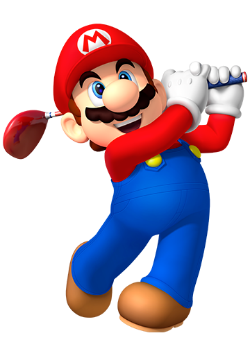 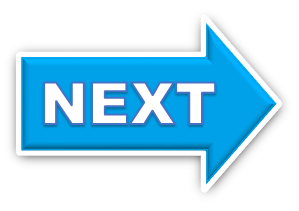 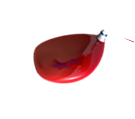 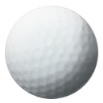 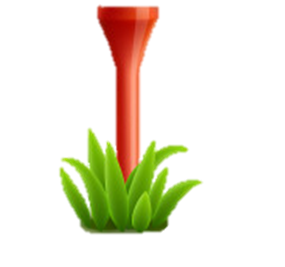 A. a school bag
B. a pencil
C. a notebook
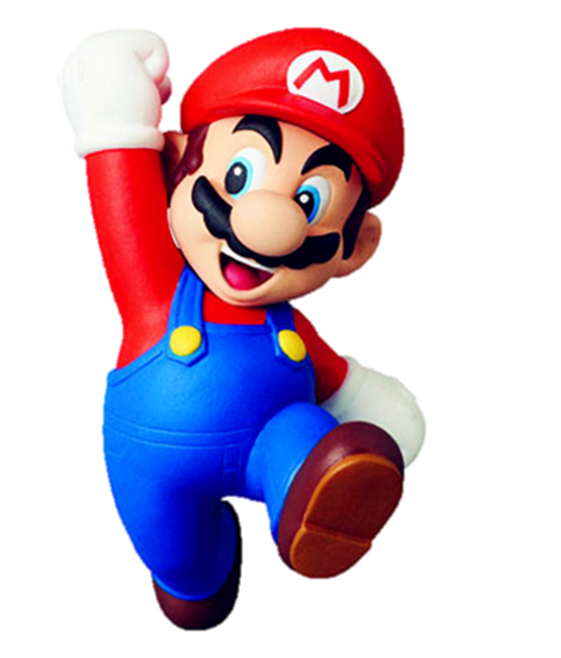 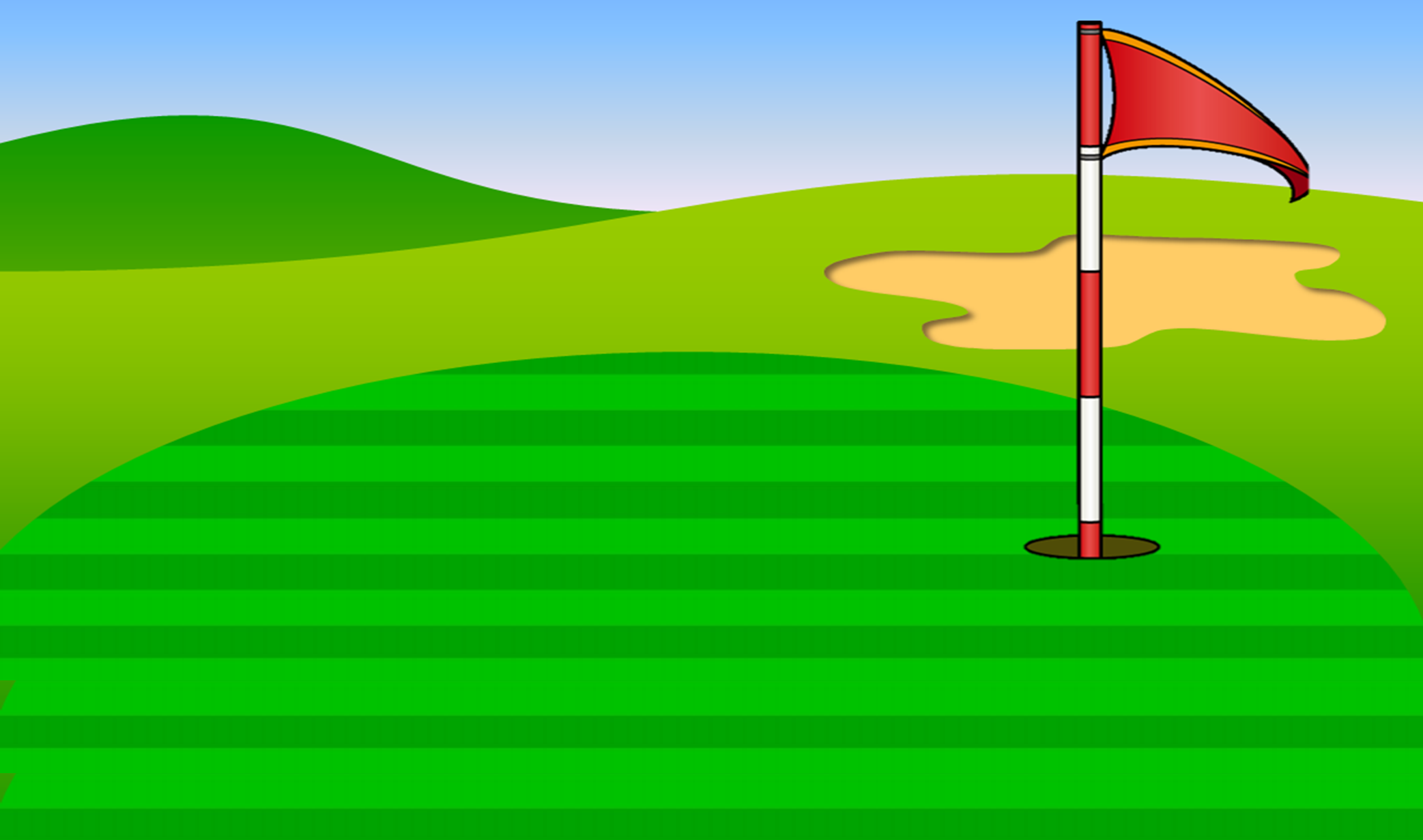 Do you have _______?
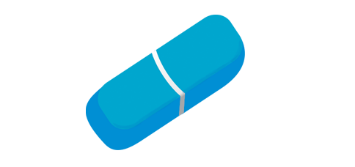 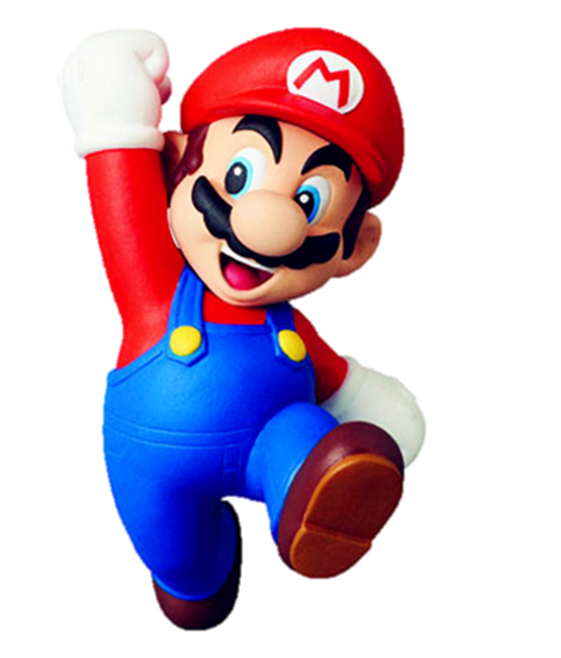 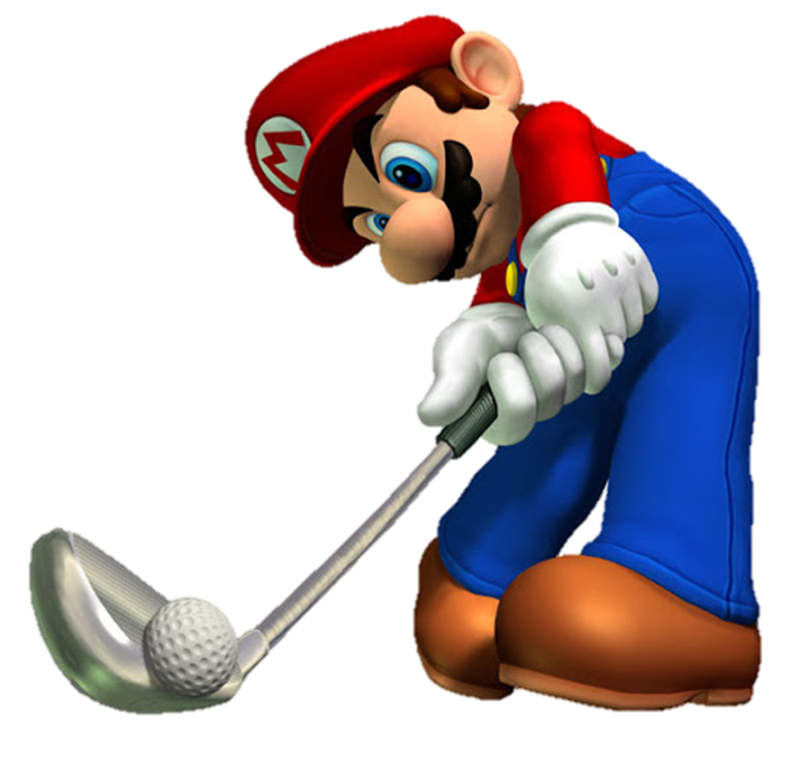 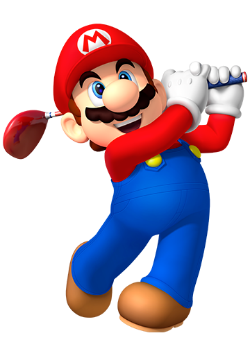 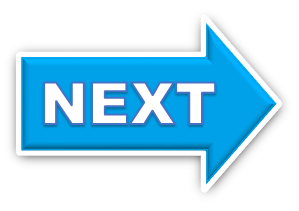 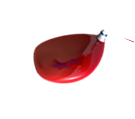 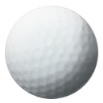 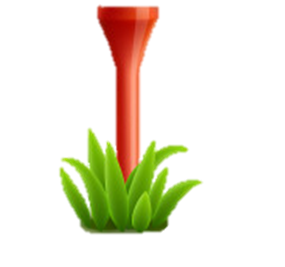 A. a pencil
B. an eraser
C. a pencil case
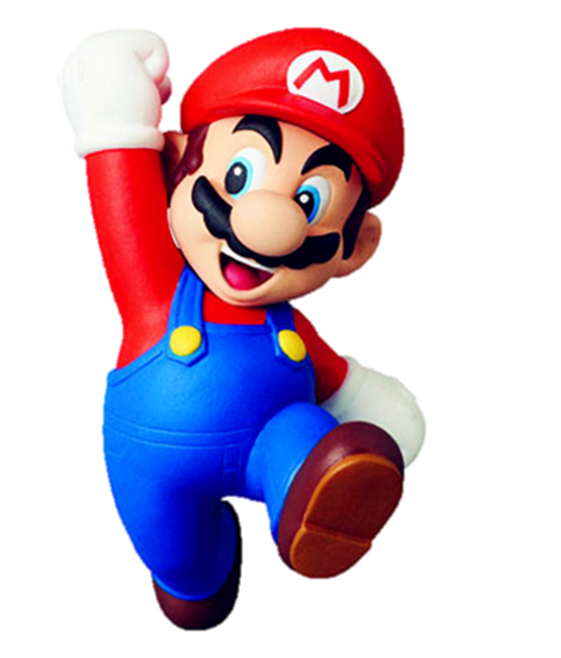 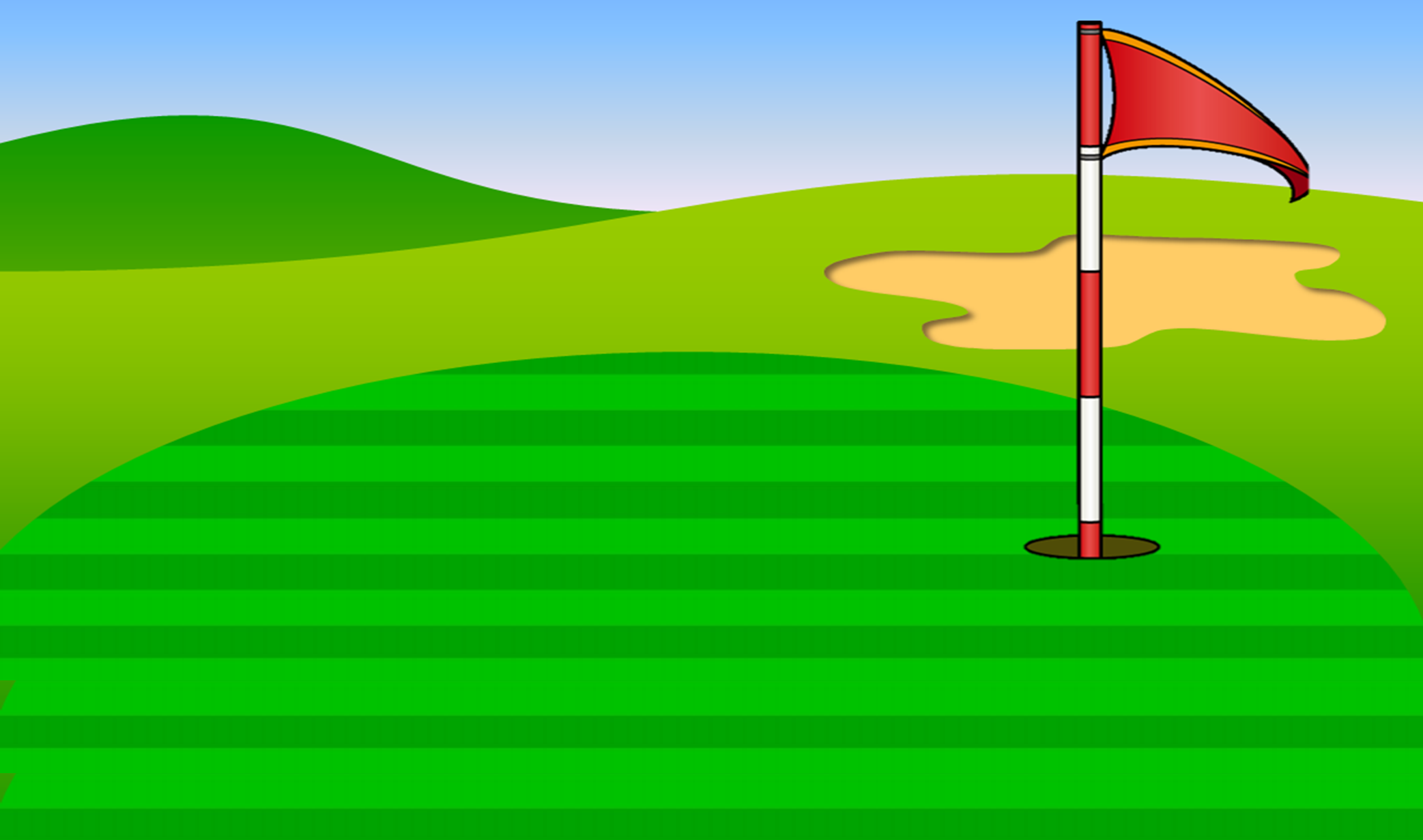 Do _____ have a pencil case?
Yes, I do.
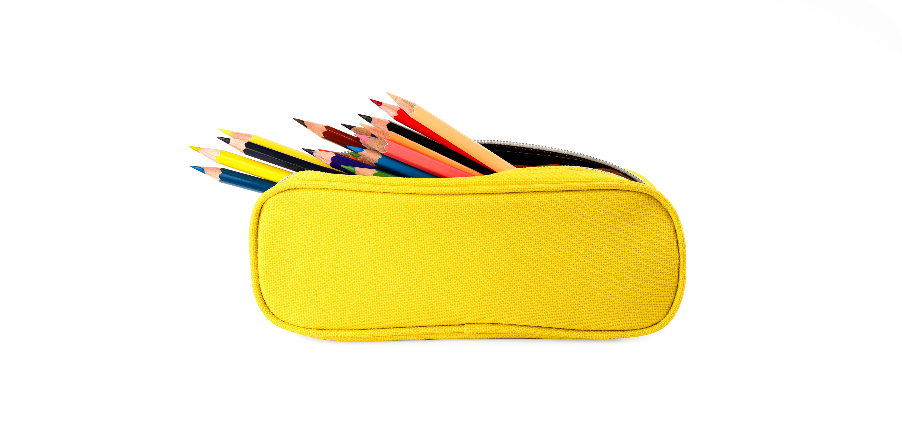 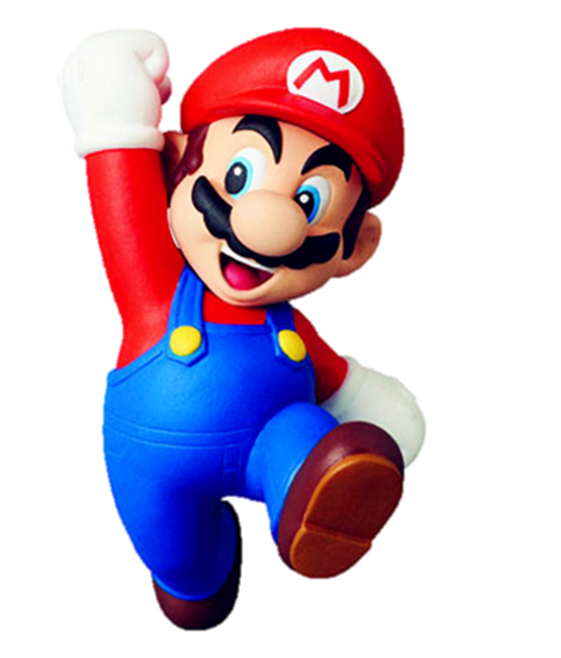 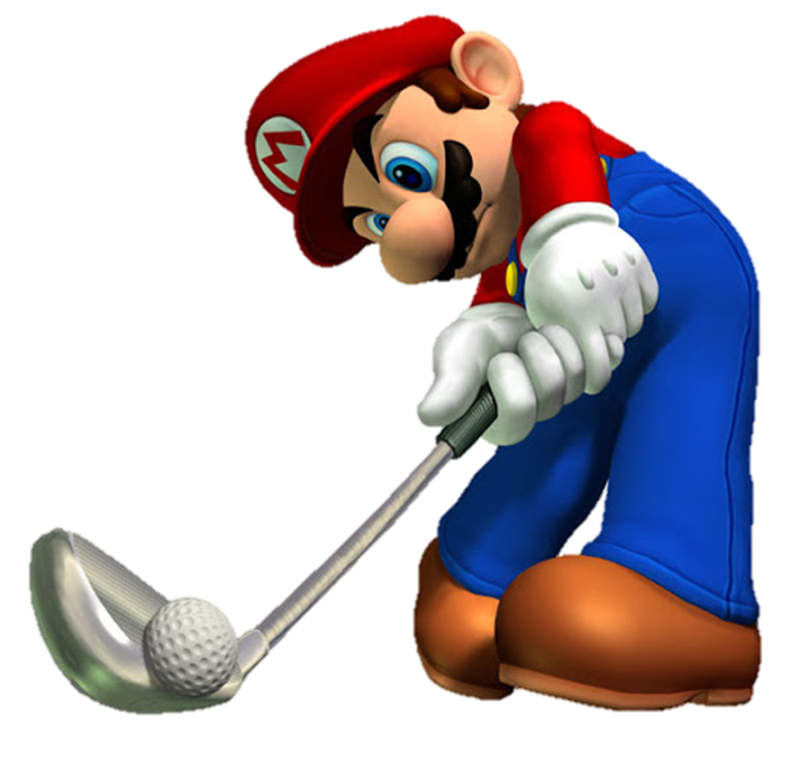 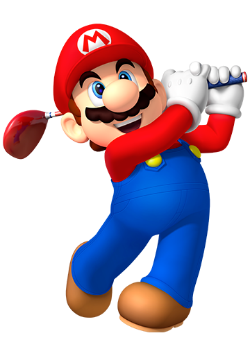 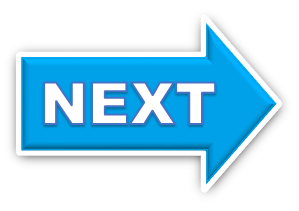 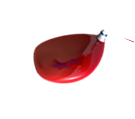 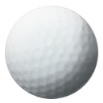 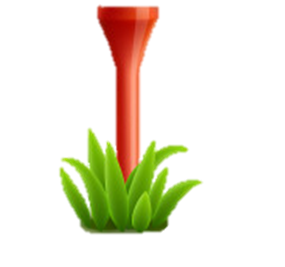 B. she
C. he
A. you
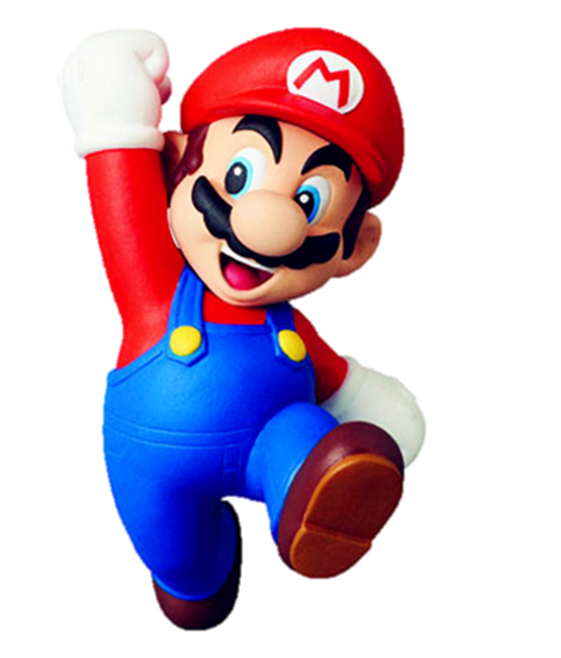 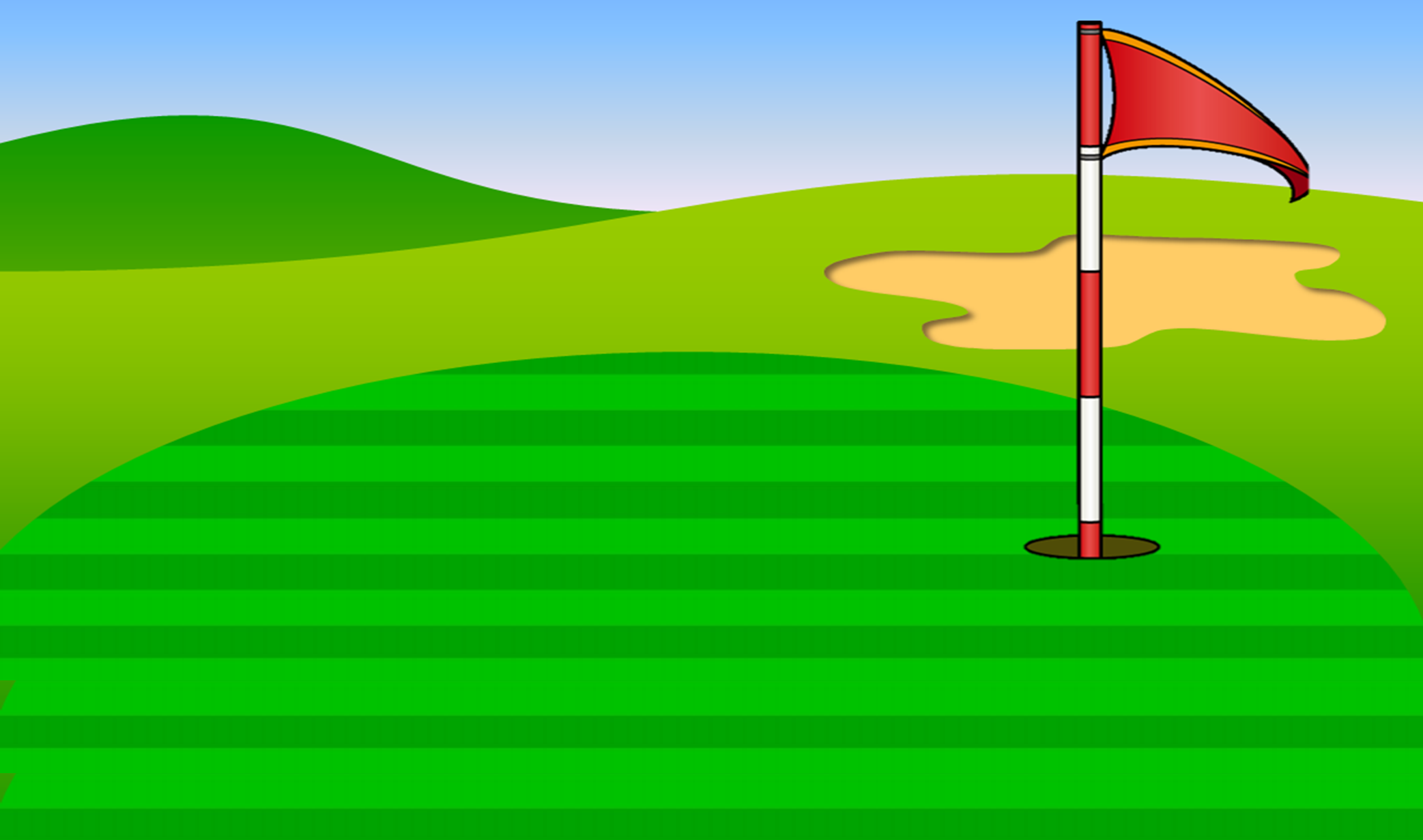 _____ you have an eraser?
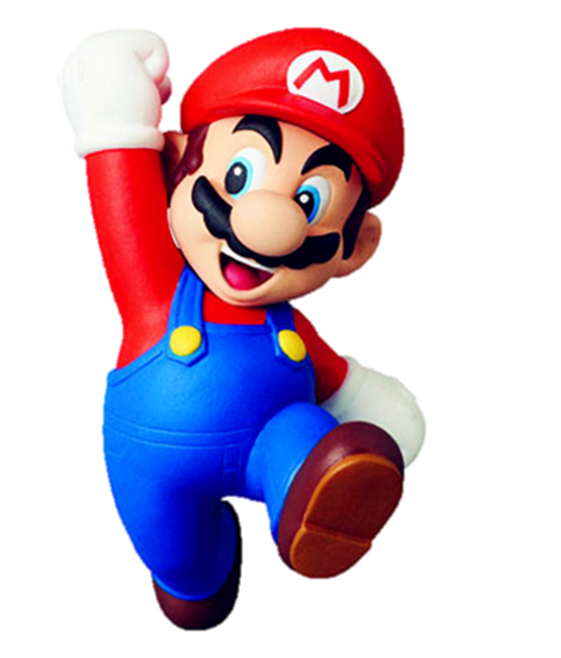 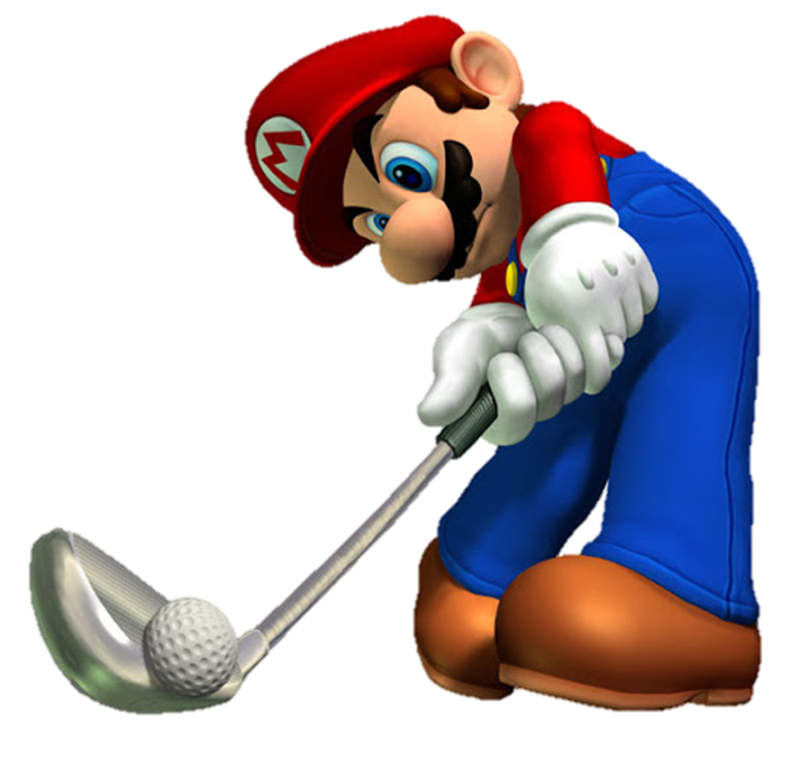 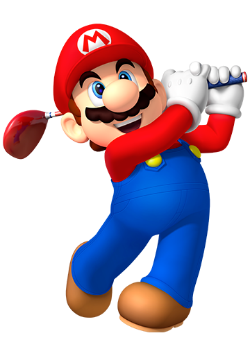 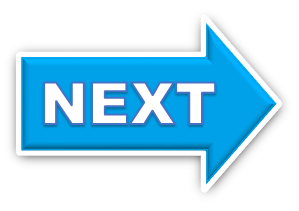 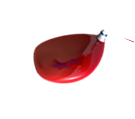 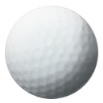 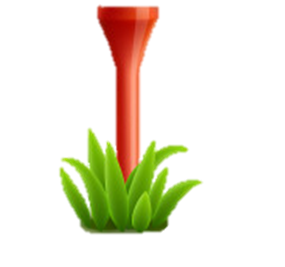 A. Does
B. Do
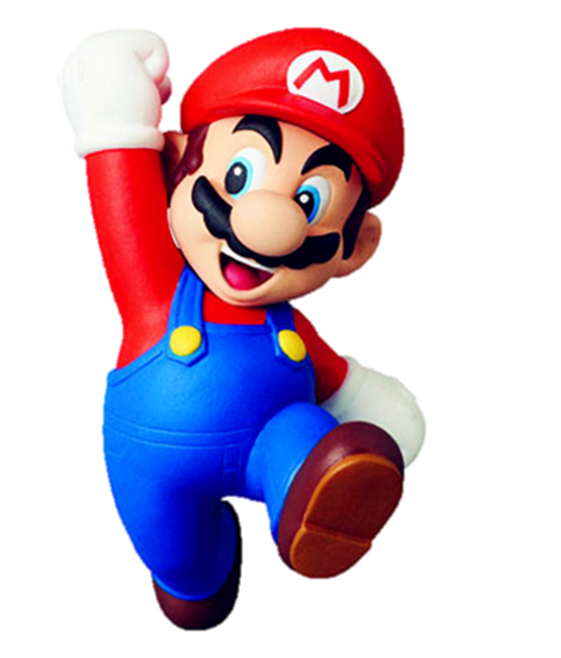 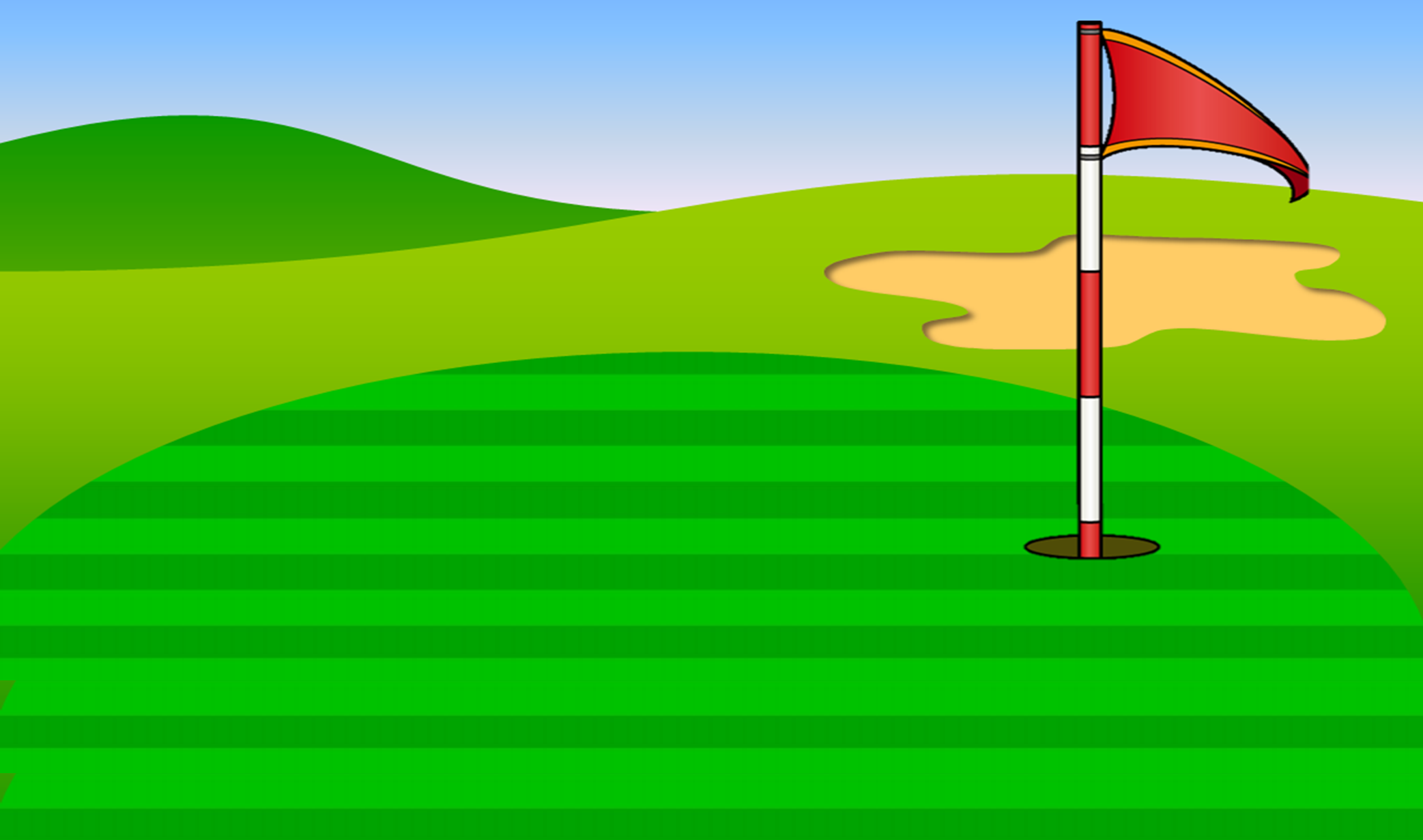 Do you have a pencil?
______, I do.
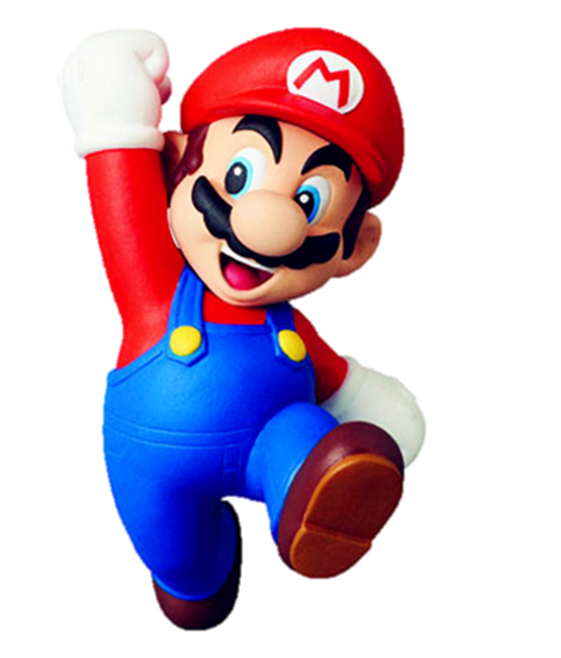 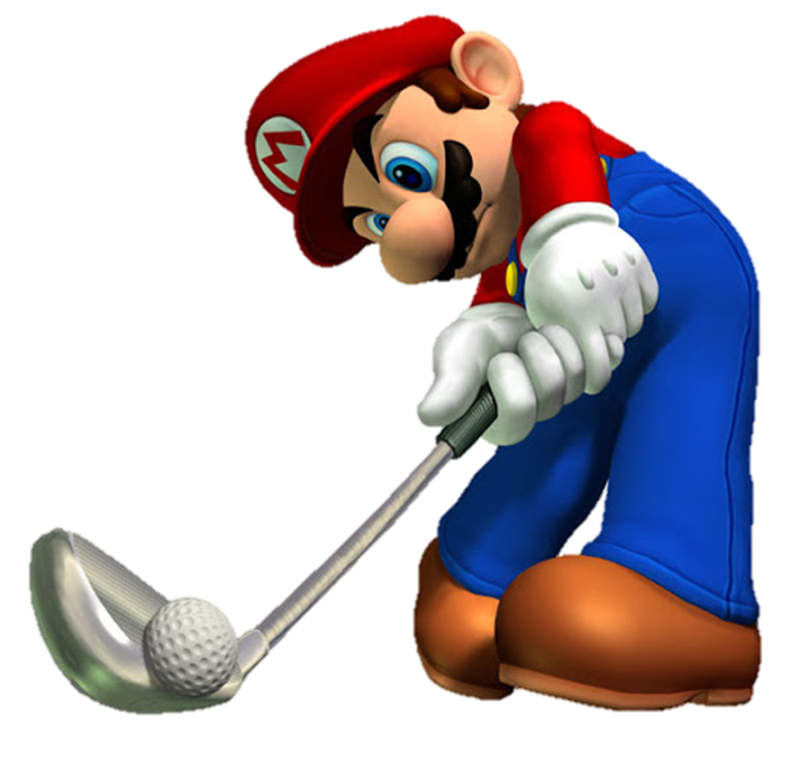 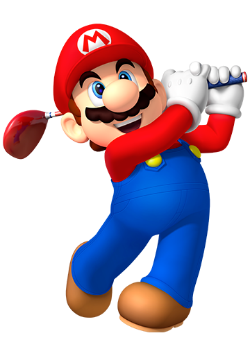 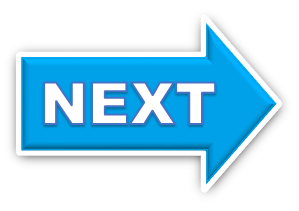 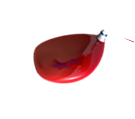 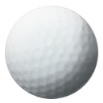 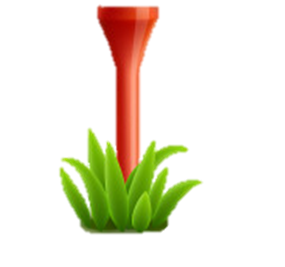 A. No
B. Yes
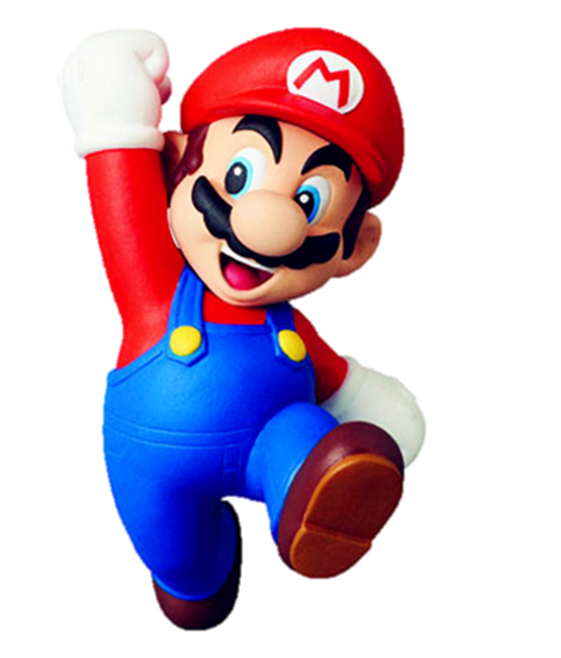 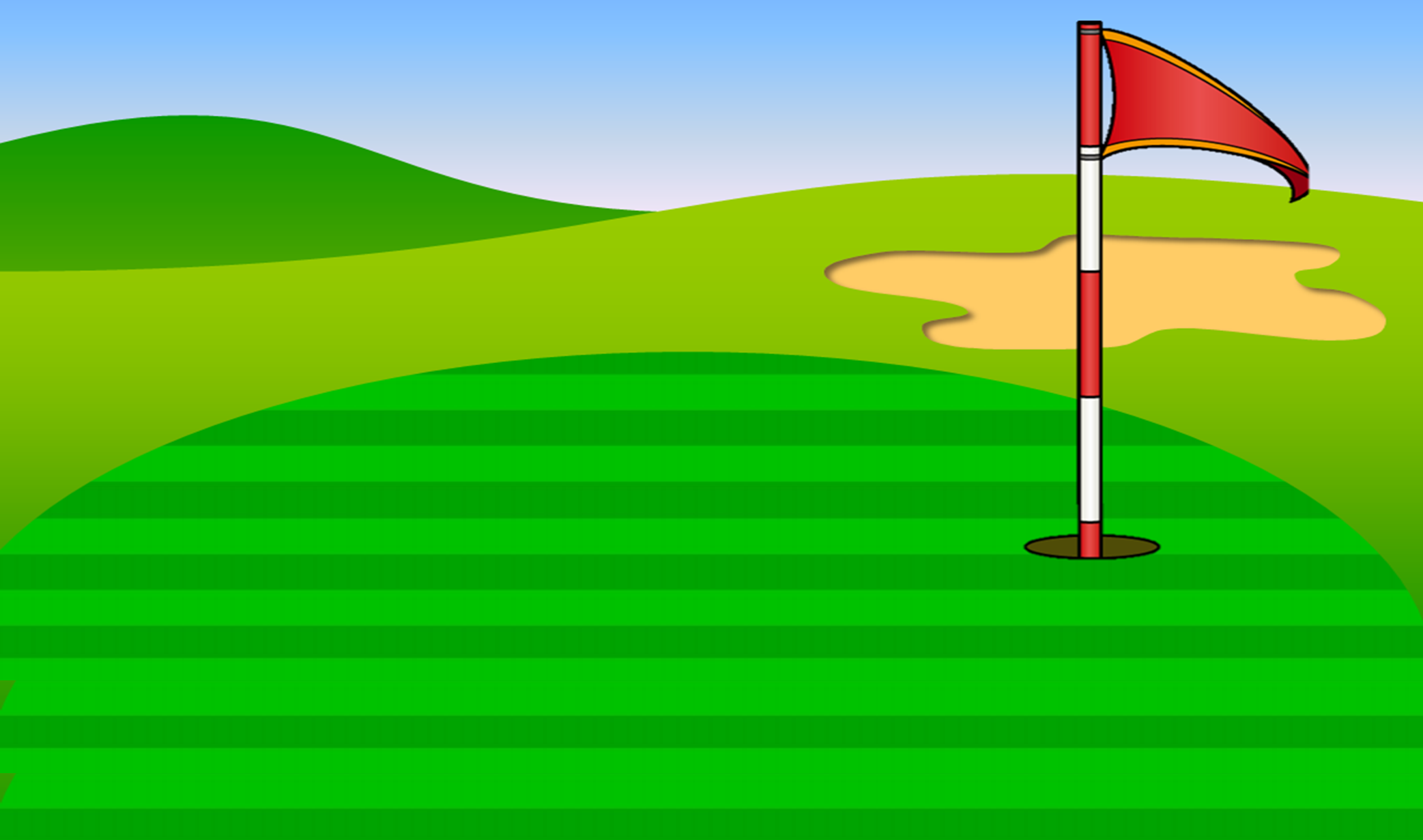 Do you have a  pencil case?
No, ______.
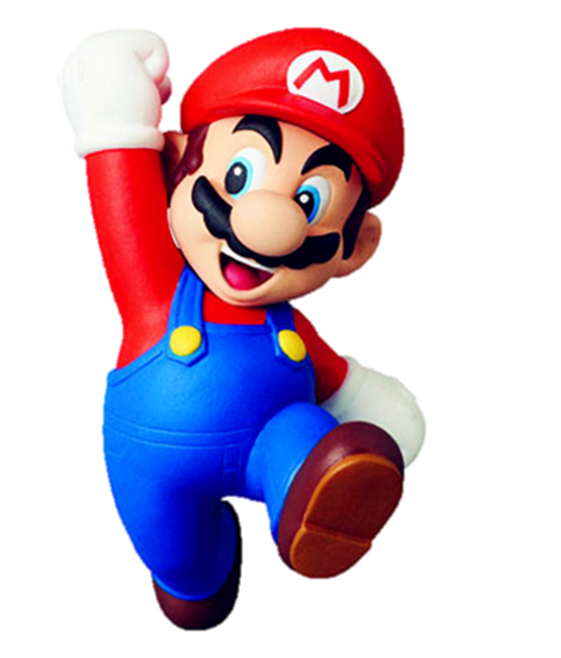 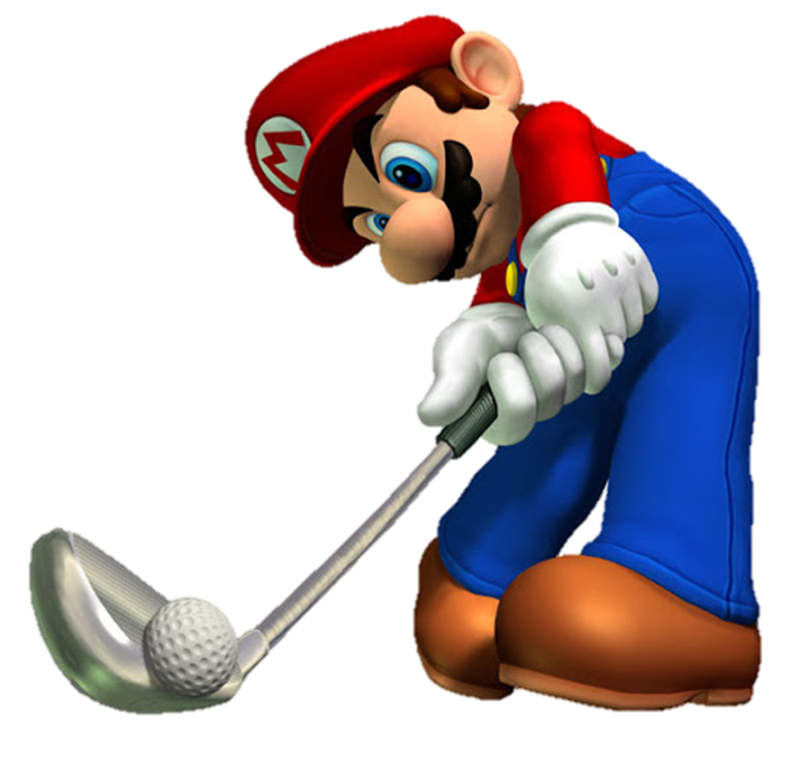 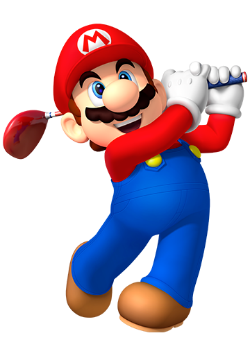 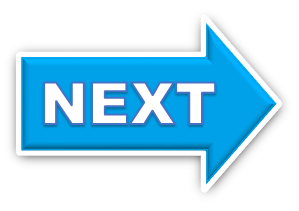 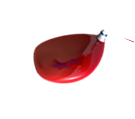 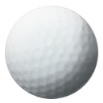 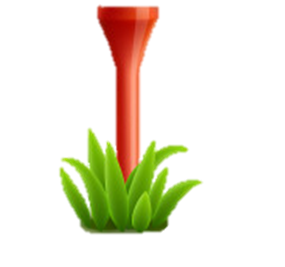 B. I do
A. I don’t
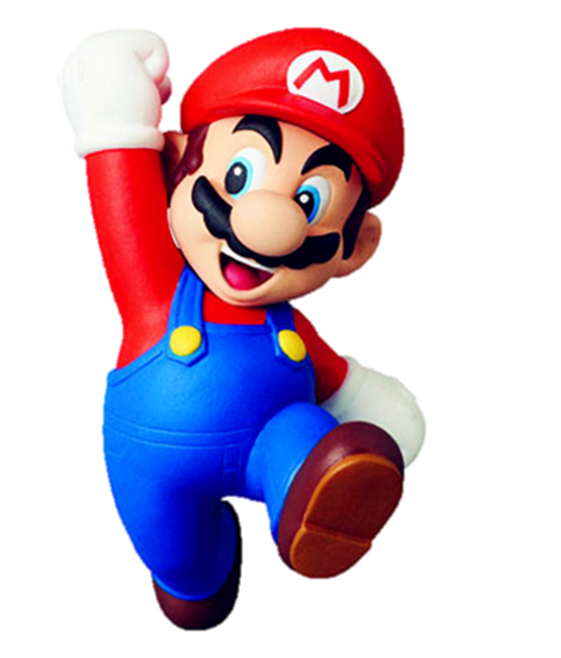 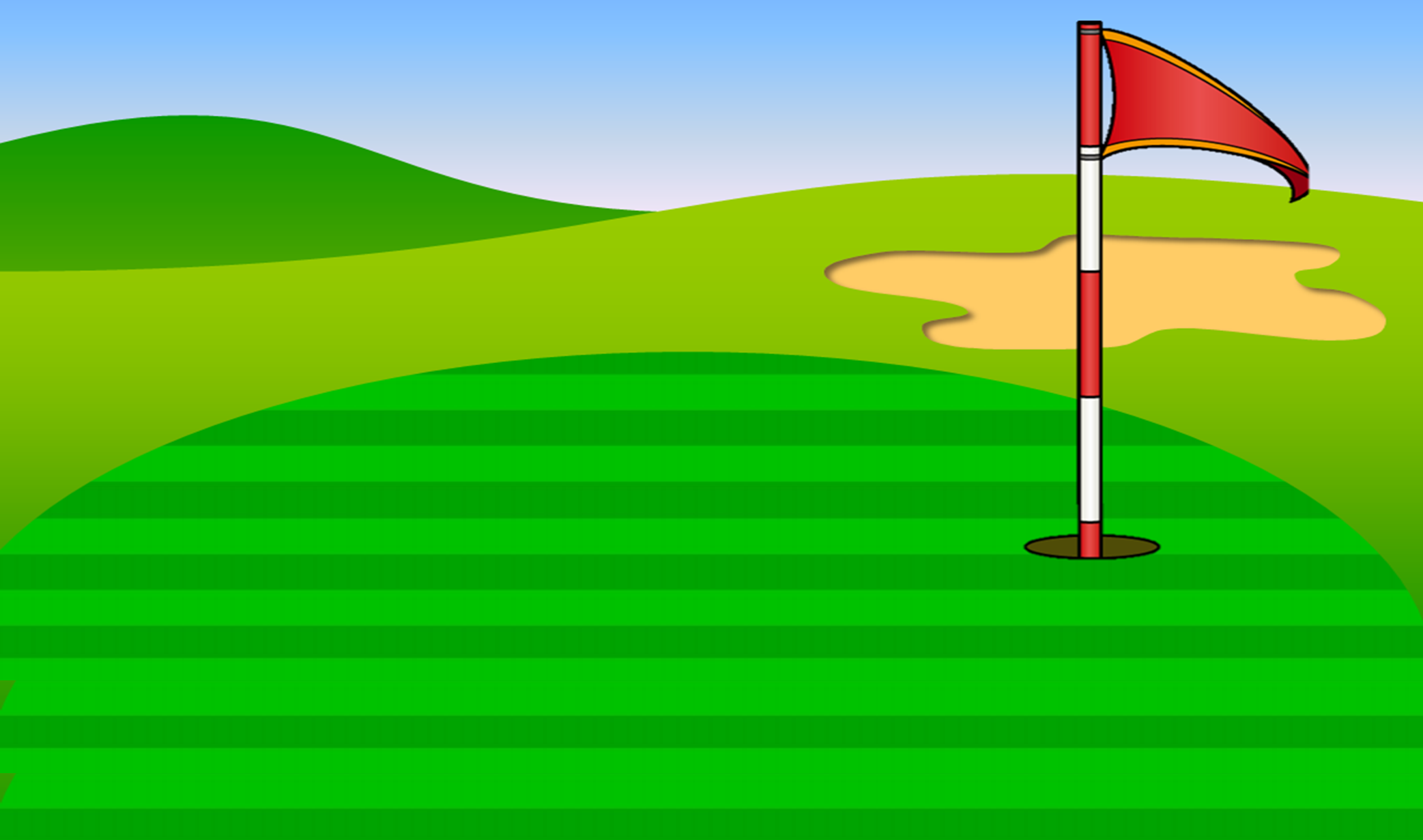 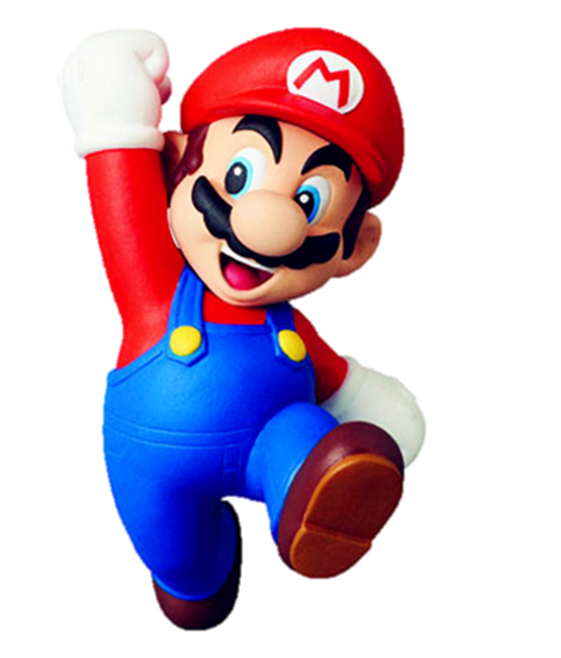 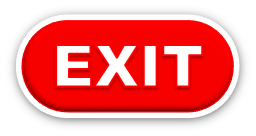 Wrap up
Review
b
a
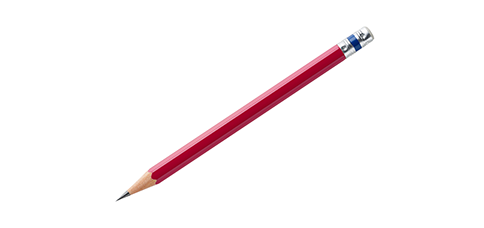 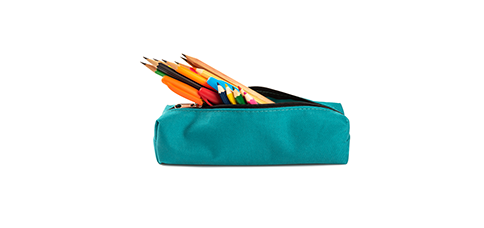 I have _______.
a pencil / yes
a pencil case
d
c
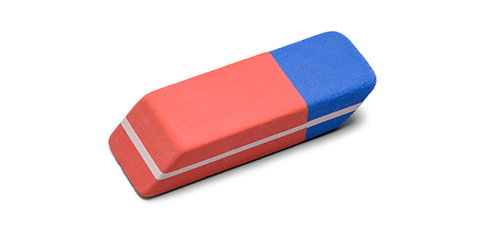 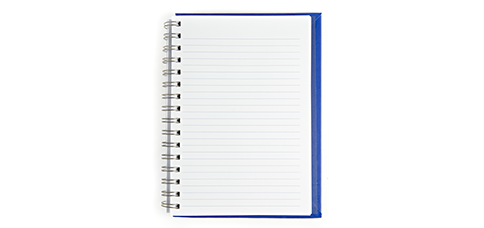 an eraser / no
a notebook / yes
Homework
Learn by heart all the new words.
Read again the dialogue in part 1.
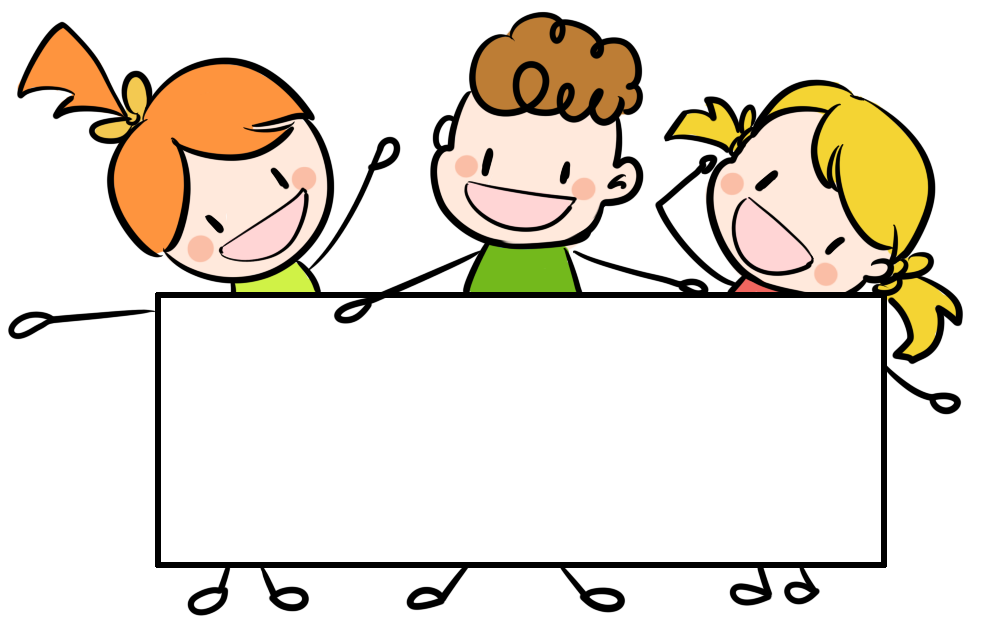 Thank you!